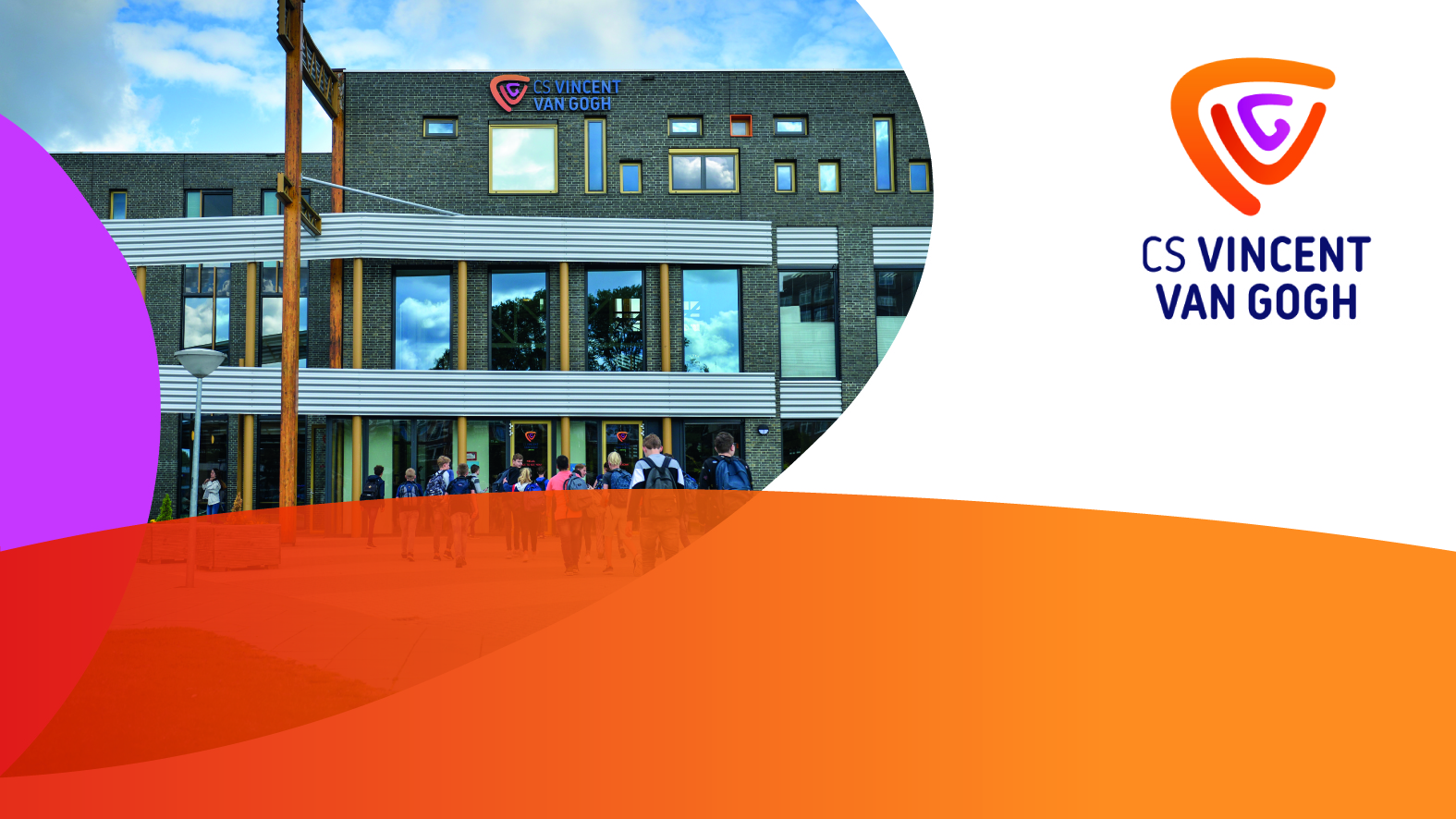 Hier komt de titel van de presentatie
Welkom

Informatieavond havo 4
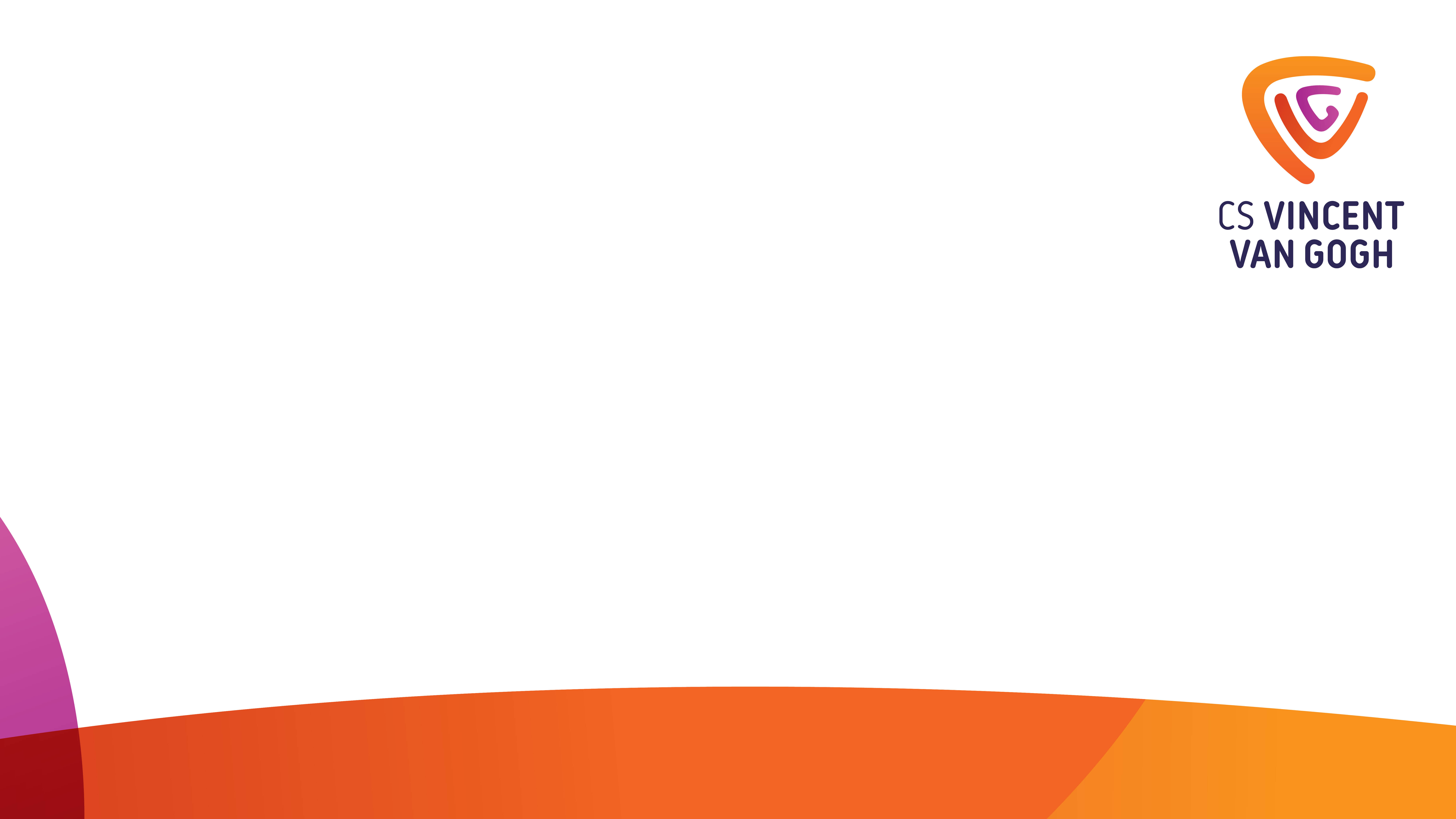 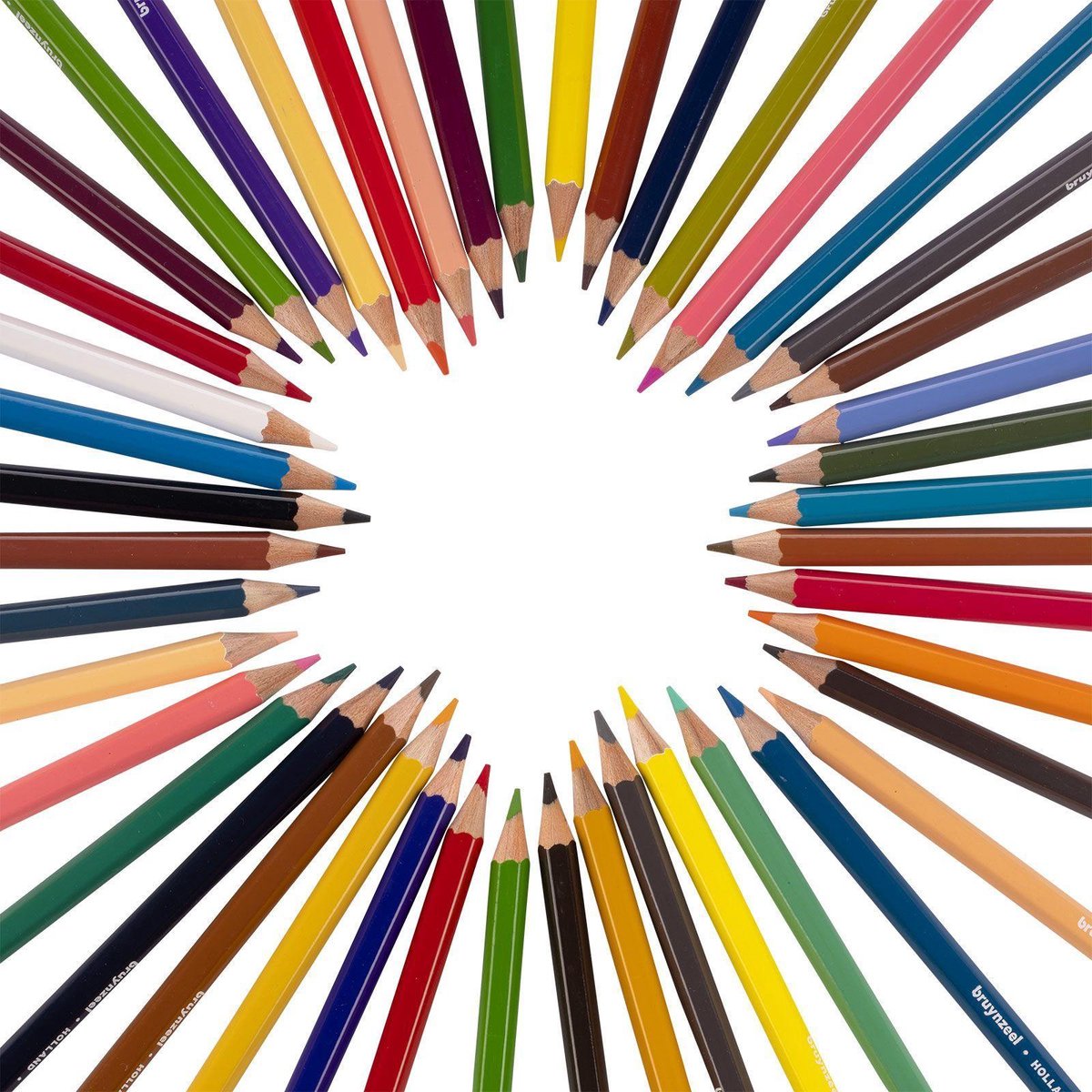 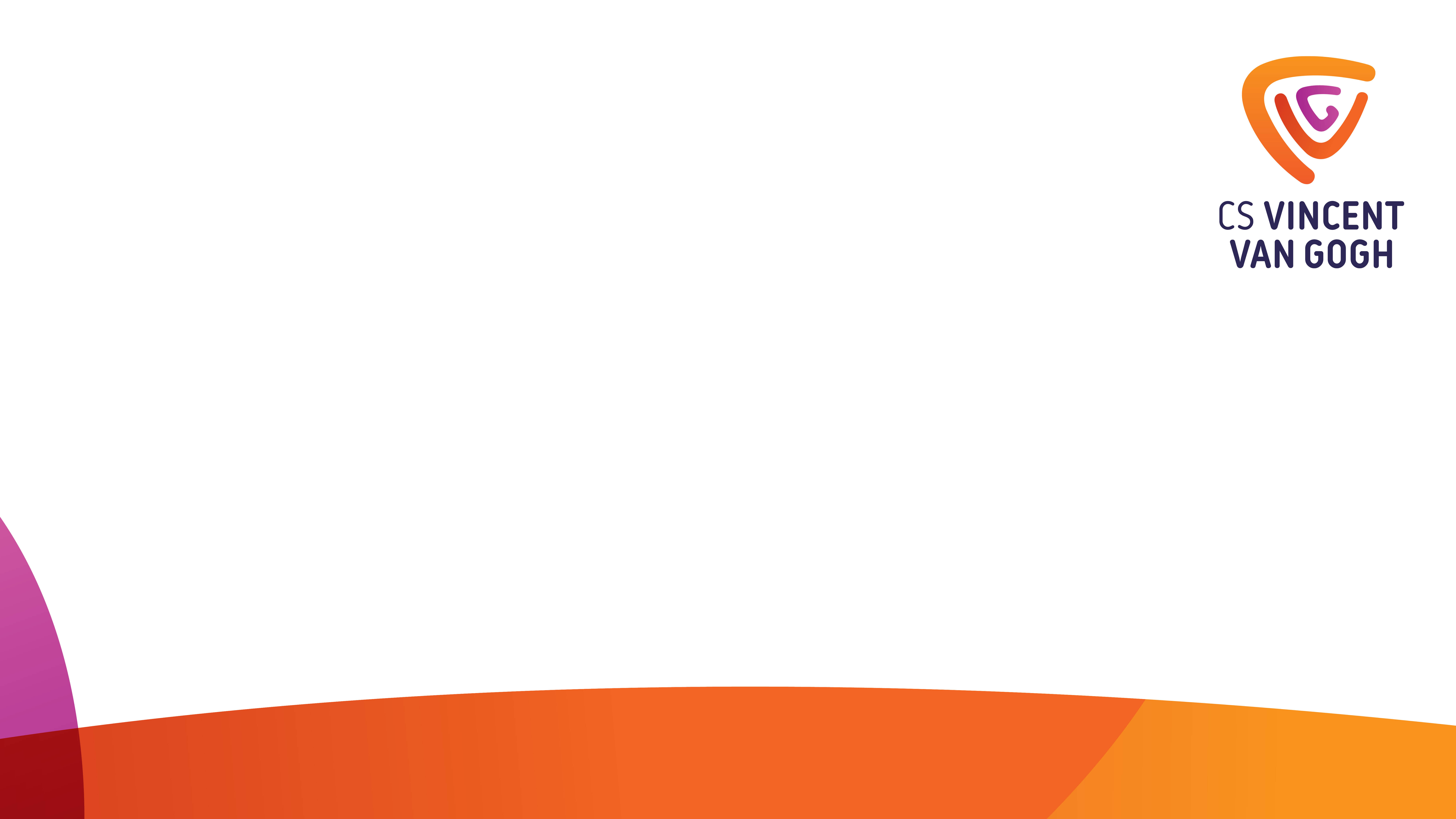 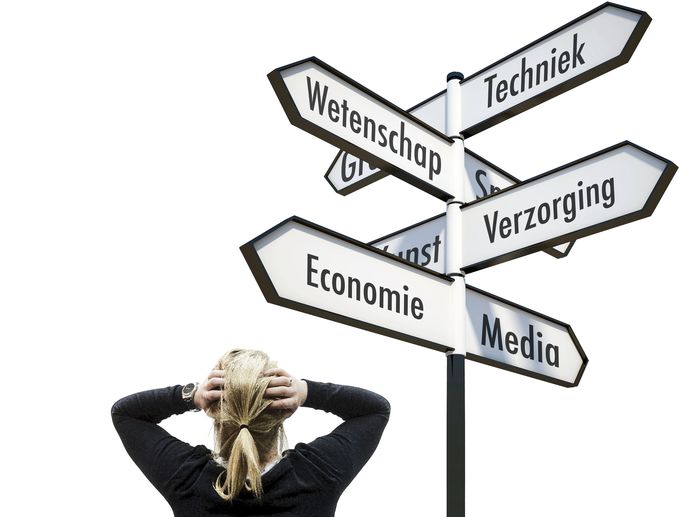 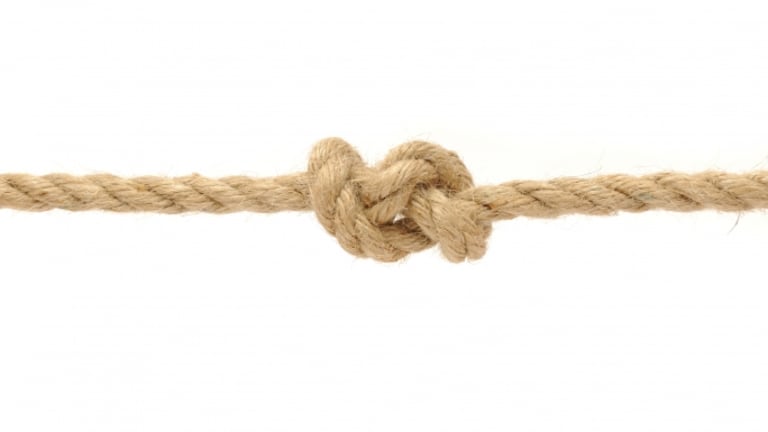 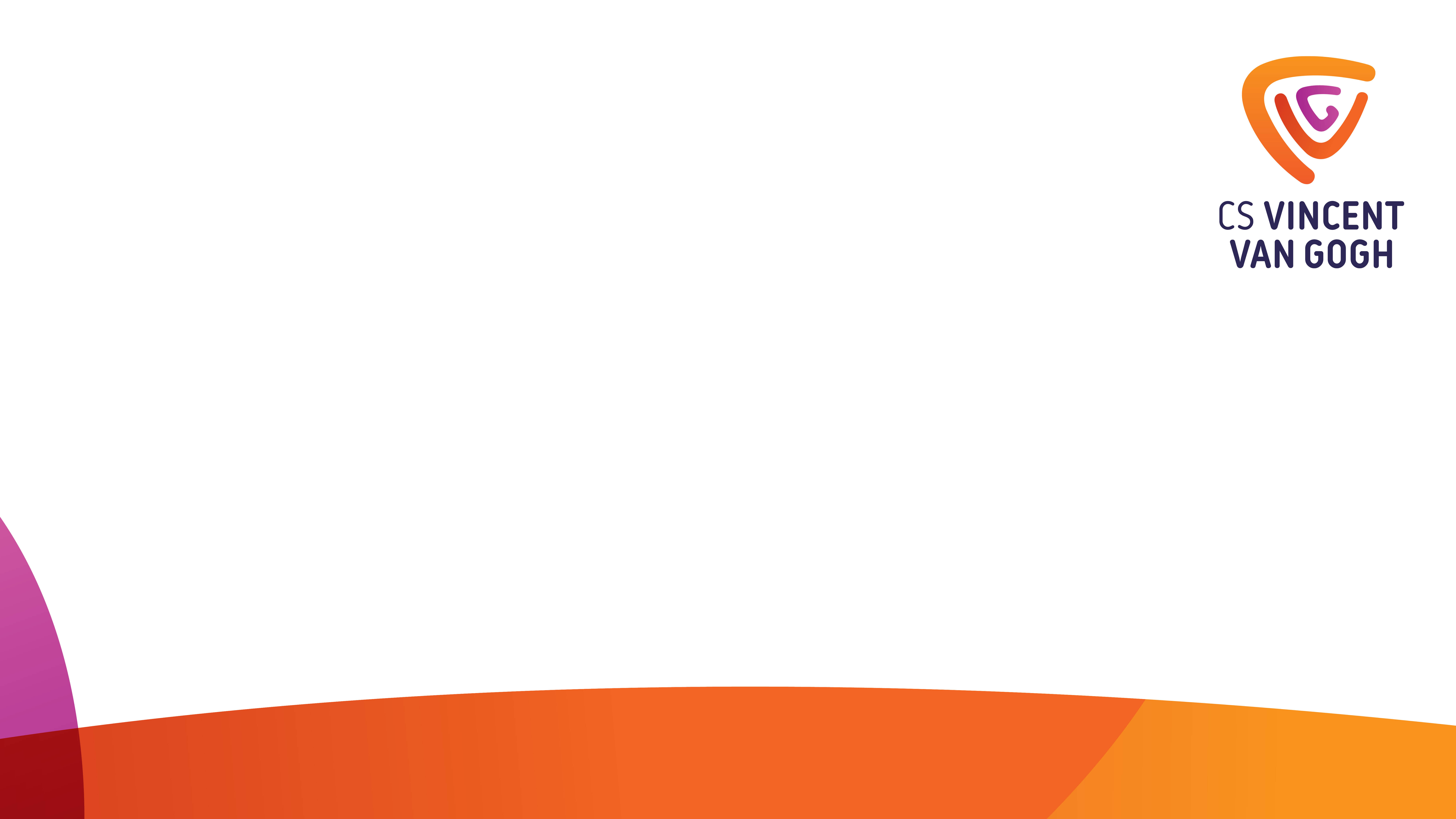 Organisatie
Mentor: eerste aanspreekpunt

Decaan
Mevr. B. Oostlander-Blokzijl (old@csvvg.eu) 
Studiekeuze, vakkenpakketten

Coördinator leerlingzaken 
Mevr. W. Muusers-Elting (havo345@csvvg.eu)
Verbinding leerling-mentor-ondersteuning 

Teamleider
Dhr. M. Lutke (m.lutke@csvvg.eu) 
Personeel, onderwijs en organisatie
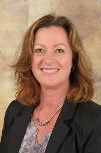 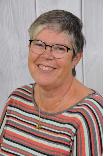 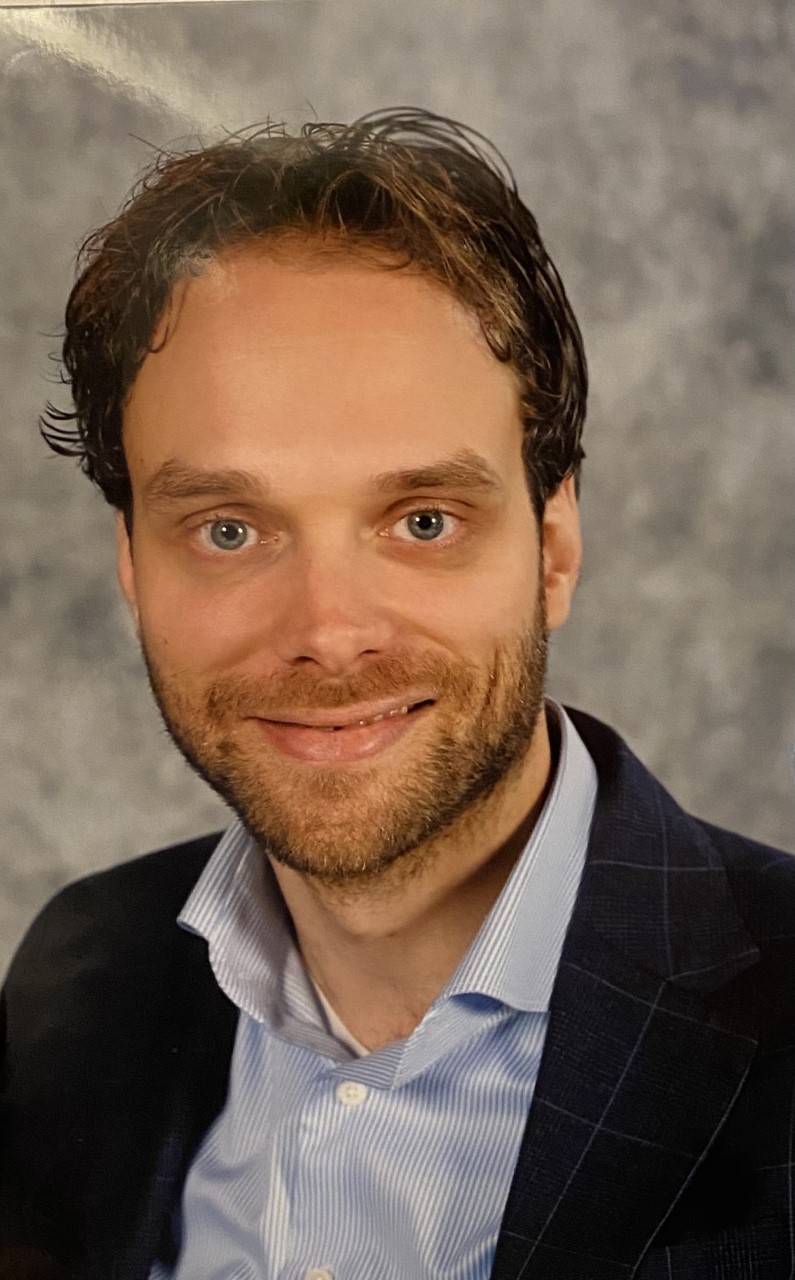 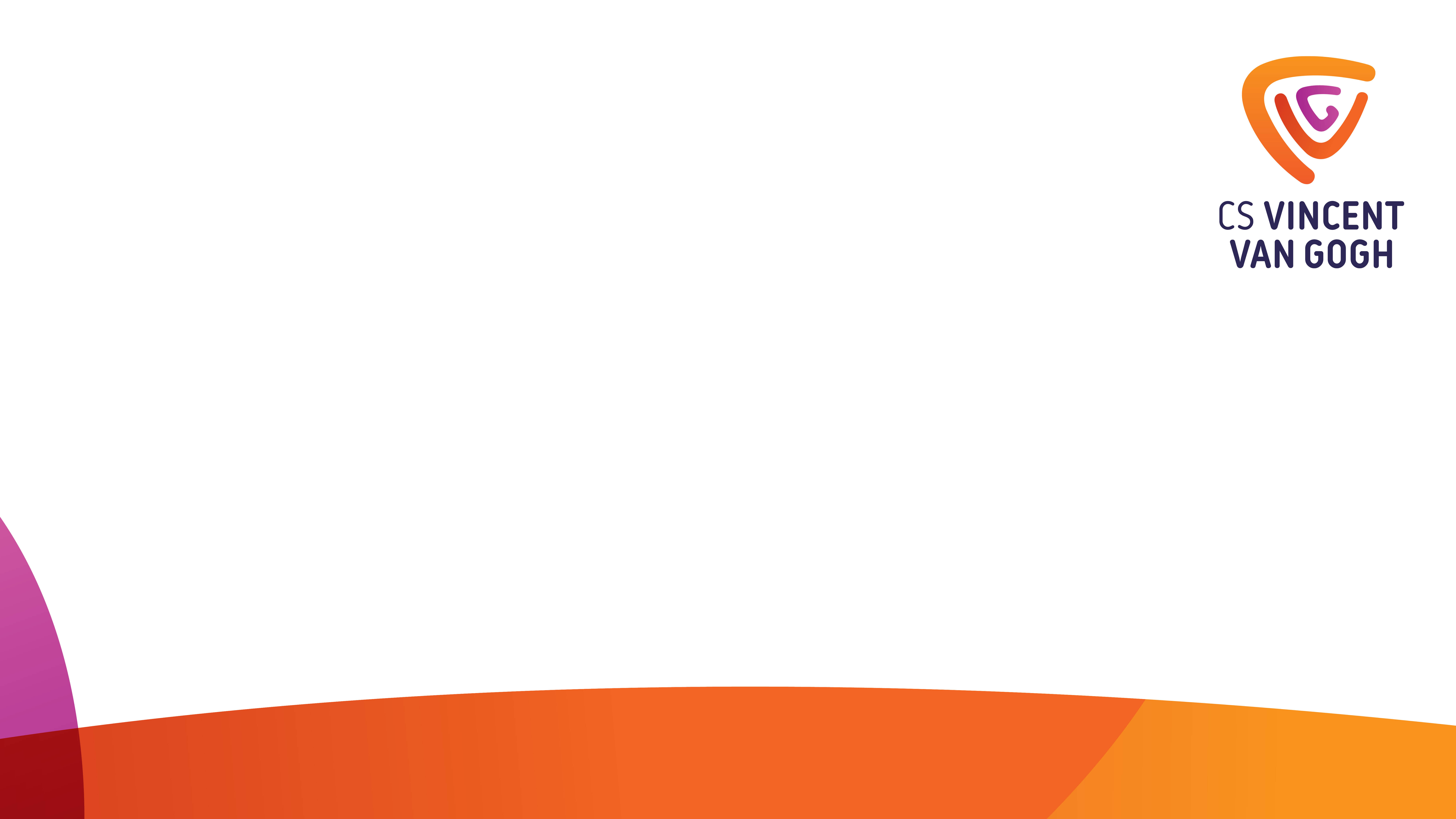 Ondersteuning
Mentoruur
Huiswerkklas
Iedere middag op school
Steunles wiskunde en studievaardigheden
Leerlingen met grote ondersteuningsbehoefte
Via Atelier
Informatie volgt over ondersteuning bij 
      (school)examens
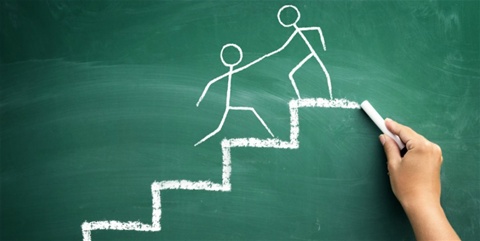 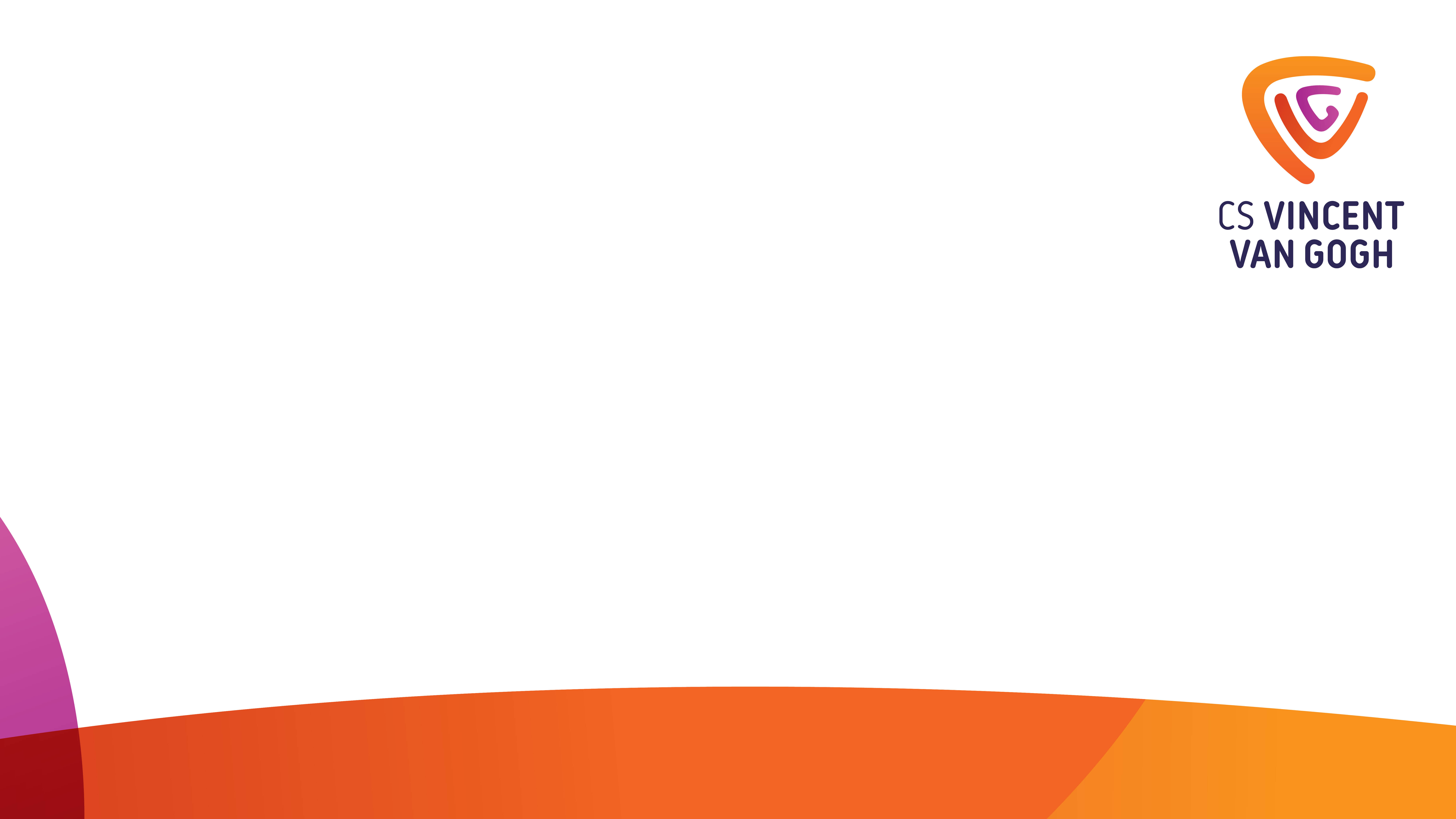 Driehoeksgesprekken
Reflectie, kwaliteiten, interesses, studiekeuze
Eerste gesprek: na periode 1
Tweede gesprek: week 14-17
Uitnodiging volgt via mail
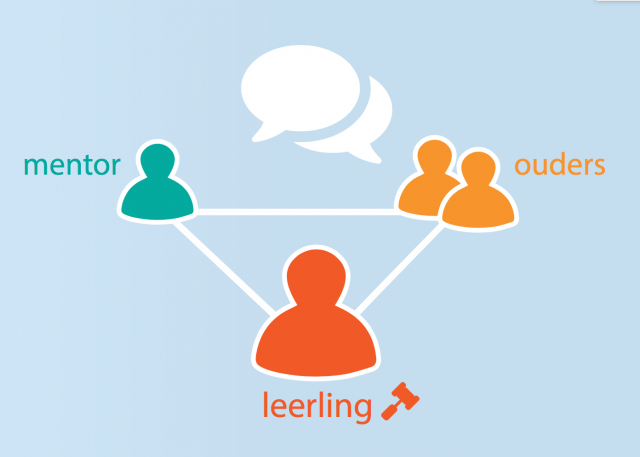 Loopbaan
			Oriëntatie en
			Begeleiding 

verplicht onderdeel in de 4 profielen 
van de Tweede Fase binnen 
cs Vincent van Gogh
[Speaker Notes: Vorig jaar hebben jullie al een hele belangrijke keuze gemaakt, namelijk het kiezen van het juiste profiel. Voor sommigen was dat een vrij eenvoudige keuze, anderen vonden het vreselijk moeilijk. Moeilijk omdat ze het niet wisten, of moeilijk omdat ze juist heel veel wilden.
Ook in de vierde moeten jullie bezig zijn met je toekomst en je vervolgopleiding. Dit is niet alleen nodig voor degenen die nog helemaal niets weten, maar ook voor leerlingen die ontzettend veel willen èn voor leerlingen die al helemaal precies weten welke opleiding ze gaan doen!  Want wat nu als blijkt dat je bijvoorbeeld een bepaald vak niet goed kunt of dat het niveau te hoog is, of totdat blijkt, na een interview of een meeloopdag, dat de praktijk er anders uitziet dan dat je altijd hebt gedacht.]
LOB: Examenvak?
LOB is een verplicht “vak” en wordt daarom ook op het rapport vermeld

LOB moet “naar behoren” (= nb) zijn afgerond om examen te kunnen doen

De mentor werkt in de 1e lijn en beoordeelt of LOB naar behoren is gedaan

De decaan werkt in de 2e lijn
[Speaker Notes: LOB is het geheel van begeleiding en activiteiten waarmee school jullie ondersteunt bij het leren maken van loopbaan- en studiekeuzes. Het is verplicht en moet naar behoren worden afgesloten.]
LOB: studielast
40 SLU totaal:
H4: 20 slu
H5: 20 slu
bij verschillende activiteiten te behalen
Hoe meer informatie je over vervolgopleidingen en beroepen verzamelt, hoe meer slu’s je haalt èn hoe groter de kans dat je goed kiest!
[Speaker Notes: LOB is sowieso ‘naar behoren’ afgerond als er 20 slu’s behaald zijn. Deze studielasturen zijn bij diverse opdrachten te behalen. Wat je moet en wat je mag doen daar ga ik jullie vanavond meer over vertellen.]
LOB: betrokkenen
Vraagt om actie, vanuit 2 richtingen:

Van de leerling zelf (oriëntatie)
Van begeleiders:
mentor
decaan
ouder(s) / verzorger(s)
studerenden
beroepsbeoefenaren
opleidingen
[Speaker Notes: Uiteraard zijn jullie, de leerlingen, degenen die met hun loopbaan bezig moeten gaan maar er zijn vele begeleiders denkbaar.
Niet alleen de mentor en decaan hebben een rol, ook u als ouder kunt uw steentje bijdragen in het keuzeproces van uw zoon/dochter.]
LOB: verplichtingen
Leerlingen worden lid van Droomloopbaan en doorlopen de route 

Leerlingen krijgen een Workshop oriëntatie op interessegebieden (19 December 2023)

Leerlingen nemen deel aan de HanzeXperience (februari/maart 2024)

Leerlingen vullen de Studiekeuzematrix in
[Speaker Notes: Droomloopbaan is een compleet platform voor de integrale leerlingbegeleiding.]
Openingsscherm Droomloopbaanklik rechtsboven op inloggen

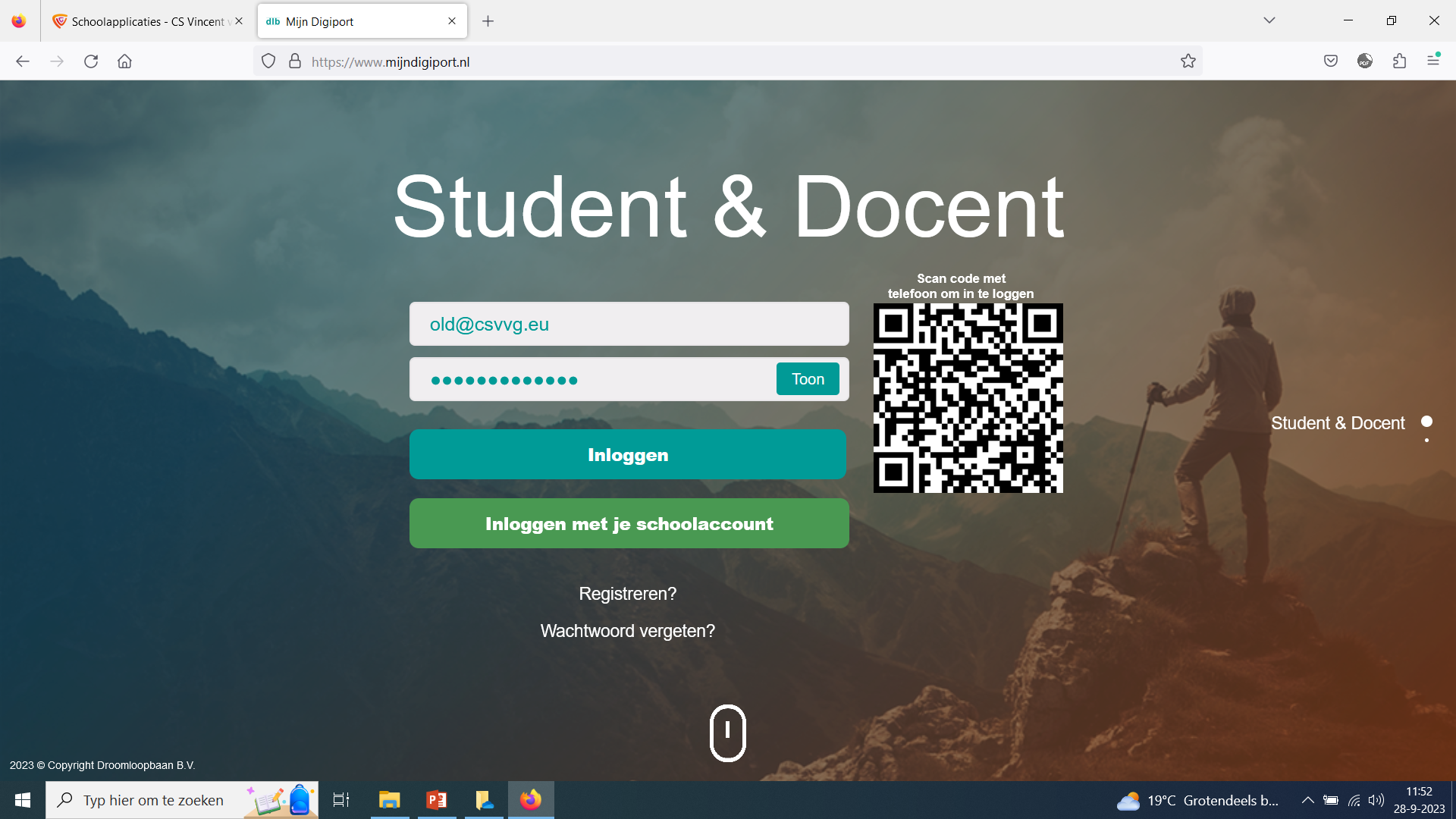 Als je wel eerder met Droomloopbaan gewerkt hebt, log je in met je gegevens        (e-mailadres en zelfgekozen ww) en vul je daarna bij jouw instellingen de nieuwe klascode van jouw mentor in.
Als je niet eerder met Droomloopbaan gewerkt hebt, moet je je eenmalig registreren              (met e-mailadres en zelfgekozen ww).
Je hebt een klascode nodig om je te koppelen aan jouw mentor.
Kies na te zijn ingelogd op hetdashboard voor Route
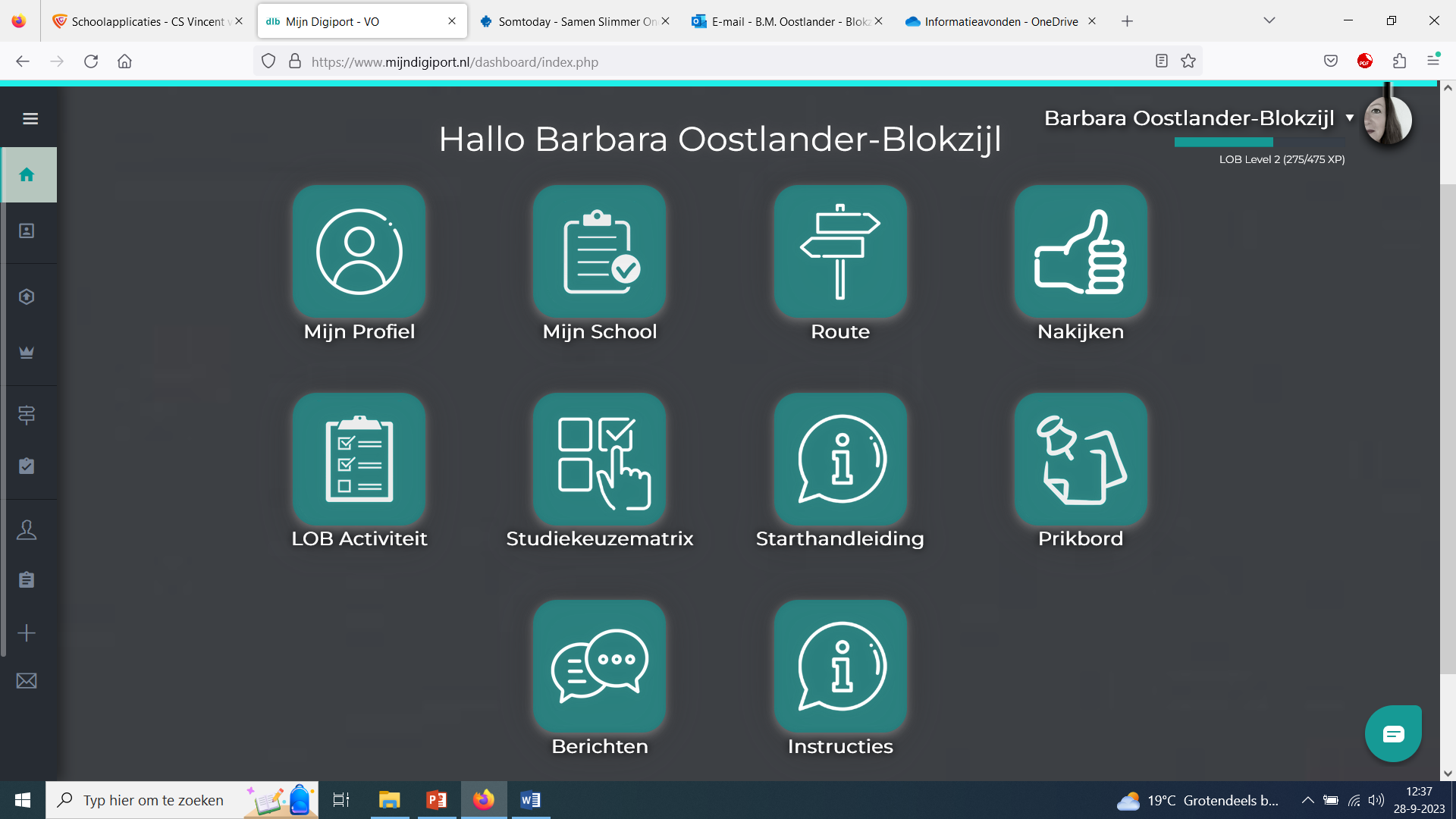 
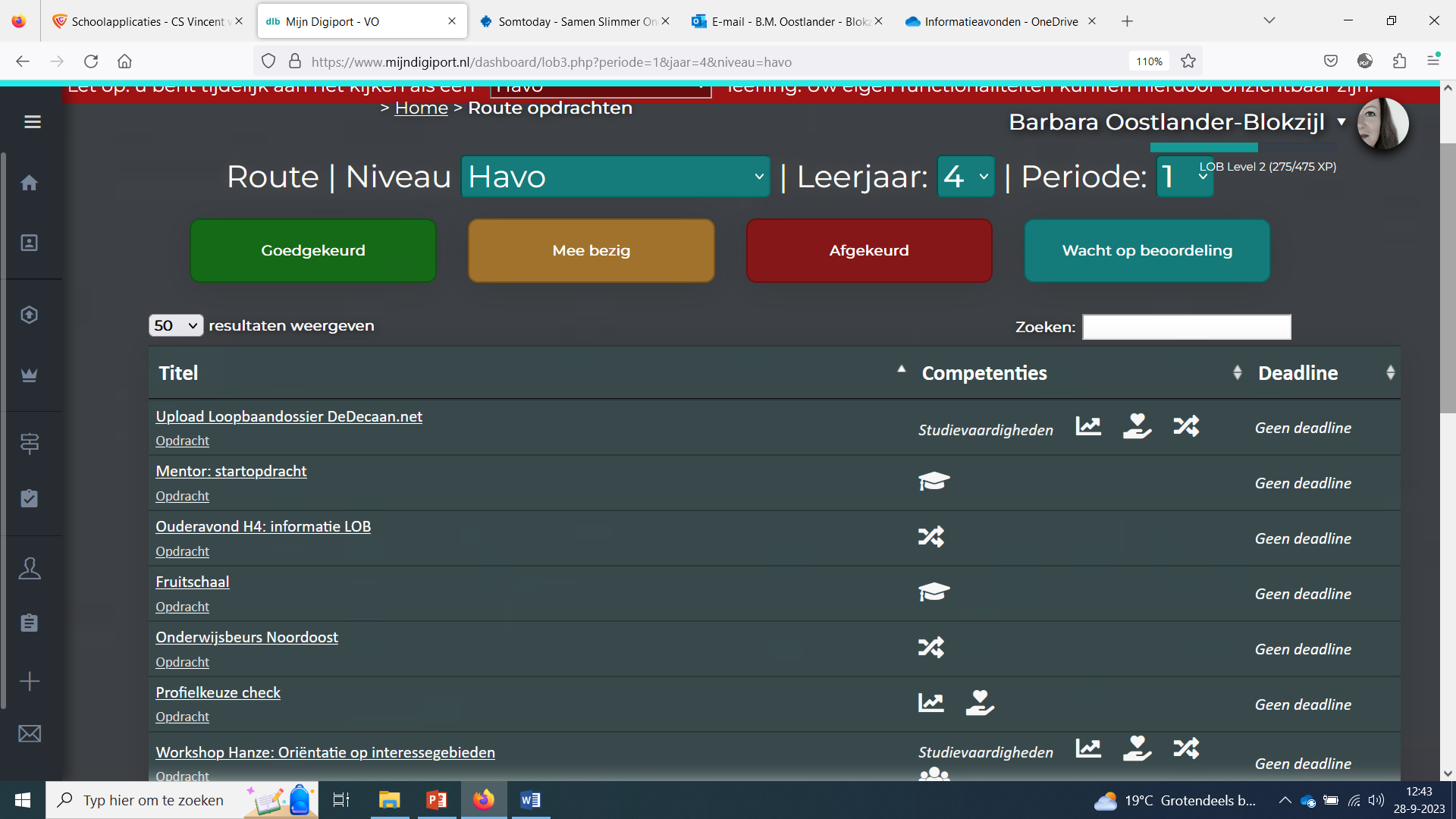 [Speaker Notes: Niet alle opdrachten zullen worden gemaakt; je maakt alleen de algemene opdrachten (bijvoorbeeld Profielkeuze check) en de opdrachten van de activiteiten waar jij voor gekozen hebt (bijvoorbeeld Ouderavond H4: informatie LOB).]
Workshop oriëntatie op interessegebieden
in week 51
di. 19 december 2023






Er worden 2 slu gehaald met deze activiteit.
Doel: inzicht krijgen in de verschillende sectoren en je eigen interessegebieden.
[Speaker Notes: Naast genoemd doel zullen jullie ervaren dat er, ongeacht je opleidingskeuze, meerdere beroepsmogelijkheden zijn binnen een organisatie. 

In H5 kunnen leerlingen die nog niet goed weten welke (vervolg) studie bij ze past of die twijfelen over hun studiekeuze de keuzeworkshop “Oriëntatie op je studiekeuze” doen. Tijdens deze workshop wordt het studiekeuzeproces samen doorlopen, zijn er verschillende opdrachten en wordt een digitale beroepen- en talententest gemaakt.]
De HanzeXperience
in week 9 of 10
27, 29 februari en 1 maart 2024
5 t/m 8 maart 2024





Er worden 8 slu gehaald met deze activiteit.
[Speaker Notes: De manifestatie HanzeXperience wordt georganiseerd voor leerlingen van Havo 4. Tijdens de HanzeXperience kunnen jullie zien wat studeren op het hbo inhoudt, welke studiemogelijkheden er zijn en wordt jullie de mogelijkheid geboden om de sfeer van de Hanzehogeschool te proeven.]
Studiekeuzematrix
18
Er worden 2 slu gehaald met deze activiteit.
[Speaker Notes: Droomloopbaan biedt leerlingen uit de bovenbouw de studiekeuzematrix. Dit is geen test maar een hulpmiddel voor kiezen: je vult verschillende studies in die je interessant vindt, noteert criteria die jij belangrijk vindt bij je toekomstige studie en geeft de gekozen studies punten op basis van die criteria. Uiteindelijk komt er dan een totaalscore per opleiding uit. 

Er worden 2 slu gehaald met deze opdracht.]
LOB: keuze-activiteiten (1)
Informatieavond (2 slu)

Gesprek mentor (1 slu)
Gesprek decaan (1 slu)

Beroepenvoorlichting Rotary (2 slu)
op donderdag 29 februari 2024
[Speaker Notes: Op school kunnen er verschillende activiteiten worden gedaan.
 
In samenwerking met de Rotary en het Nassau College wordt er jaarlijks een beroepenvoorlichtingsavond georganiseerd om leerlingen een praktisch beeld te geven van verschillende beroepen.]
LOB: keuze-activiteiten (2)
De onderwijsbeurs (6 slu) op 6 en 7 okt. 2023
De buitenlandbeurs (6 slu) op 24 en 25 nov. 2023
De tussenjaarbeurs (6 slu) op 28 juni 2024
Een interview met een student (1 slu)
Een interview met een beroepsbeoefenaar (1 slu)
Open dag (6 slu)  of  Meeloopdag (6 slu)

Opdrachten en verslagen van alle activiteiten kunnen worden vastgelegd in ‘Mijn Profiel’ in Droomloopbaan.
[Speaker Notes: De onderwijsbeurs Noordoost is op vrijdag 6 en zaterdag 7 oktober 2023 in de IJsselhallen in Zwolle. Informatie heeft u ontvangen via de mail.
De buitenlandbeurs is op vrijdag 24 en zaterdag 25 november 2023 in de Jaarbeurs, Utrecht.
De tussenjaarbeurs is dit jaar op vrijdag 28 juni 2024 uur in Houten, bij Utrecht.
 
Op de open dag krijgen leerlingen informatie over de studie en kunnen zij de sfeer proeven van de onderwijsinstelling. Verder krijgen leerlingen de mogelijkheid om met zowel studenten als docenten te praten. Alle informatie ligt daar bij elkaar.
 
Tijdens een meeloopdag kunnen leerlingen ervaren hoe het is om een bepaalde opleiding te doen. Een student neemt ze mee naar hoor- en/of werkcolleges, ze krijgen een rondleiding door het gebouw en kunnen een bezoekje brengen aan een studentenvereniging. Bovendien is er ruimschoots gelegenheid om vragen te stellen aan de studenten die de opleiding doen.]
Mijn profiel bevat:
Studie Informatie
Opleidingen
Werkervaring
(vakken)Portfolio
Collages
Diploma’s en Certificaten
Kwaliteiten
Motieven
Stages
Open Dagen
Voorlichtingen
Vervolgstudie
[Speaker Notes: Mijn Profiel is een digitaal portfolio waarin je alles verzamelt waar je trots op bent. Je kiest zelf welke opdrachten en activiteiten je zichtbaar wilt hebben in jouw profiel. Alle informatie die je verzameld hebt, zou je kunnen gebruiken voor je gesprekken met je mentor of je keuze voor een vervolgopleiding. Vanuit het digitaal portfolio kun je ook zelf een CV uitprinten, als je die een keer nodig hebt voor een sollicitatie.]
Mijn Profiel
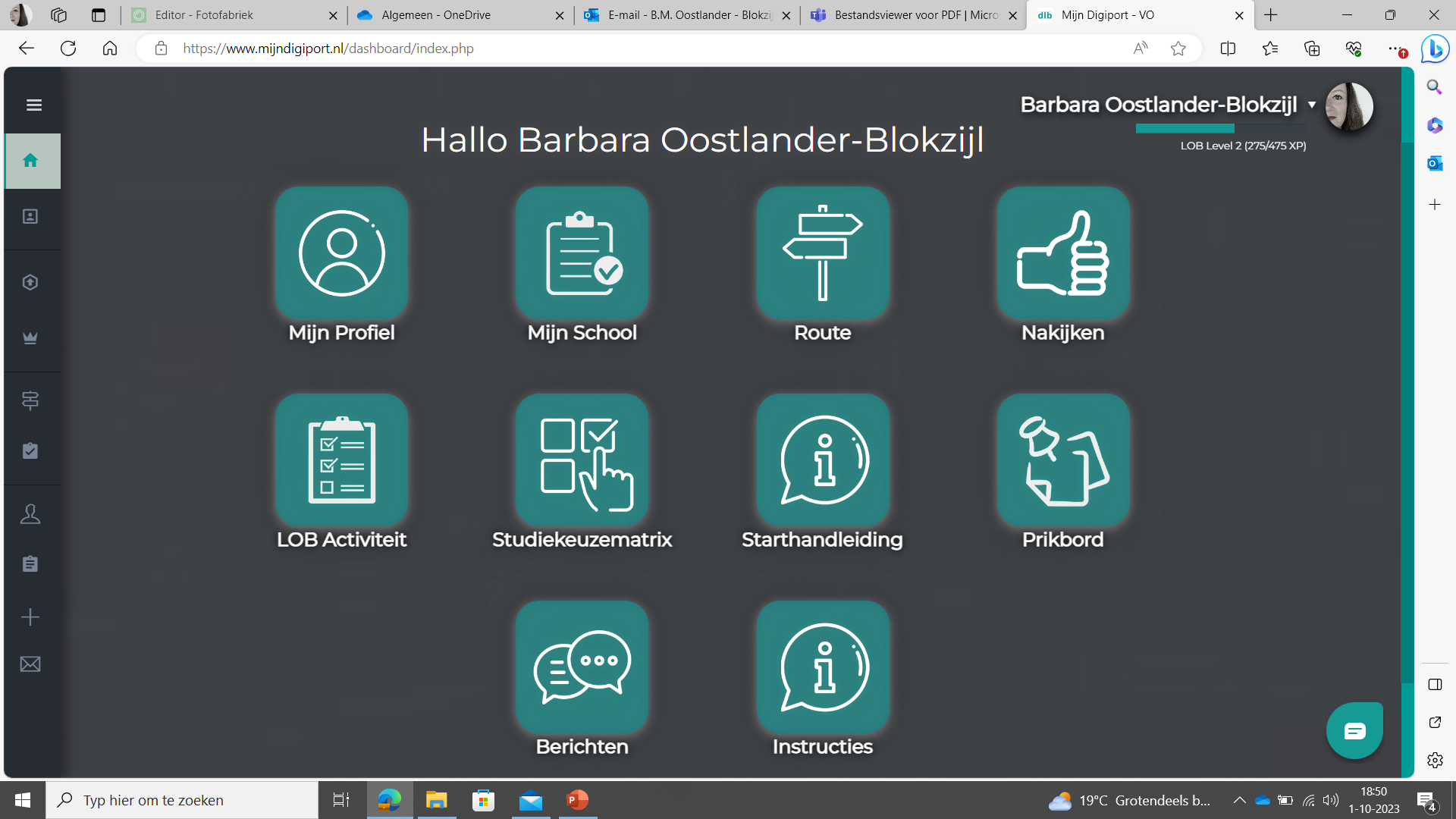 
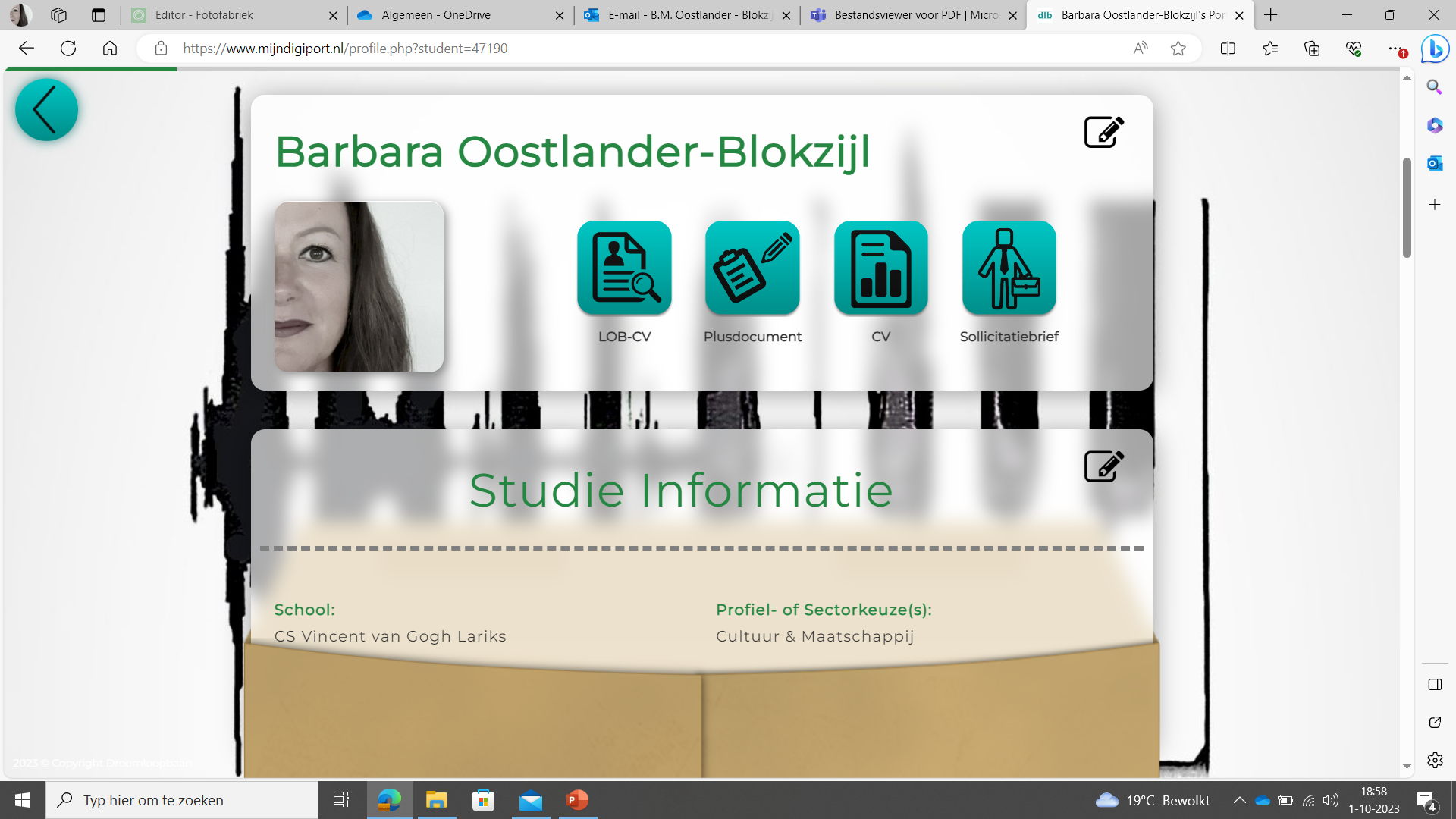 Studielastenuren op een rij
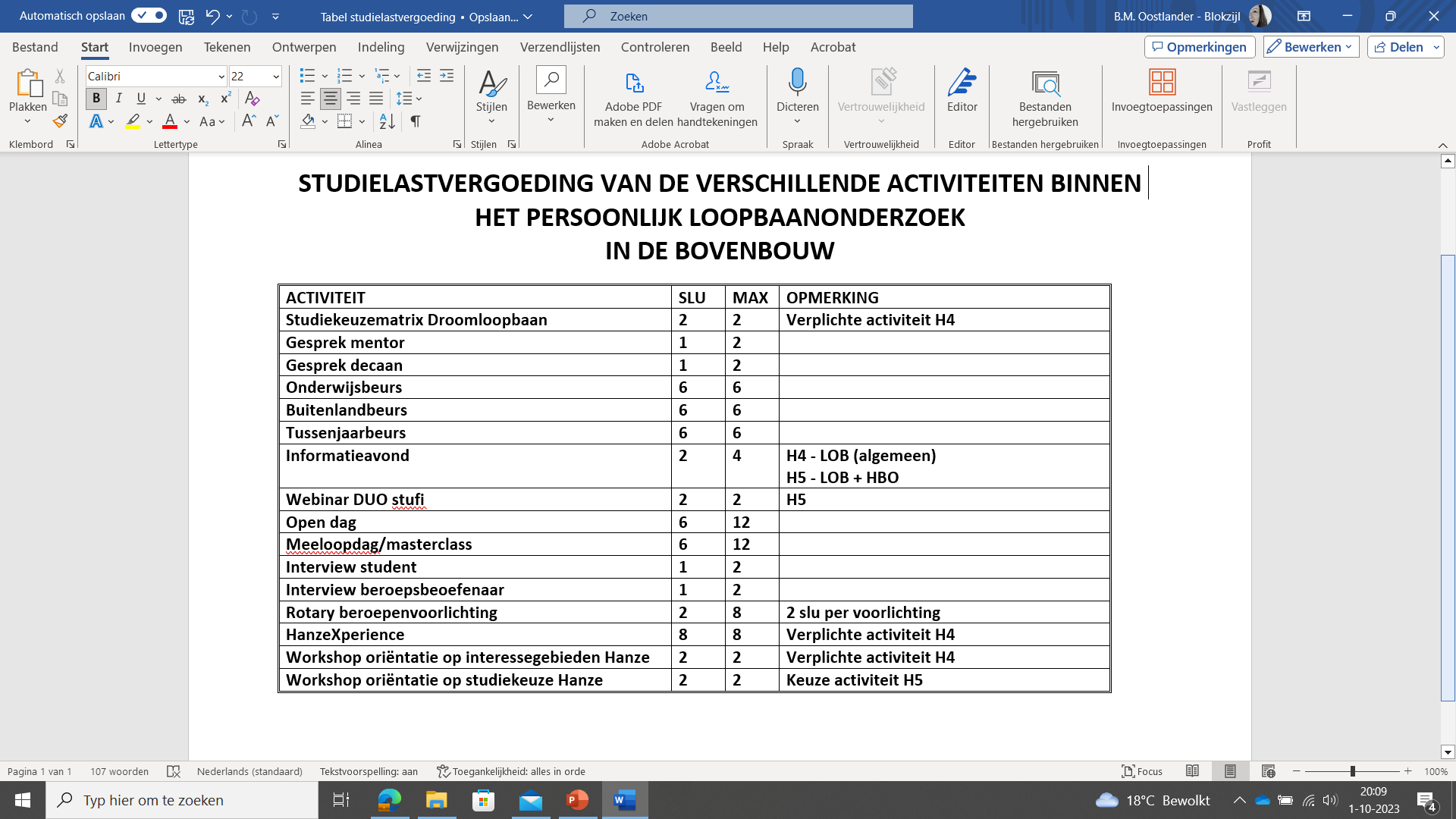 [Speaker Notes: Samenvattend: je doorloopt de route op Droomloopbaan, maakt opdrachten en schrijft verslagen van verschillende activiteiten en zorgt dat je dit jaar 20 slu haalt (maar belangrijker nog: zicht krijgt op wat je na de havo wilt gaan doen).]
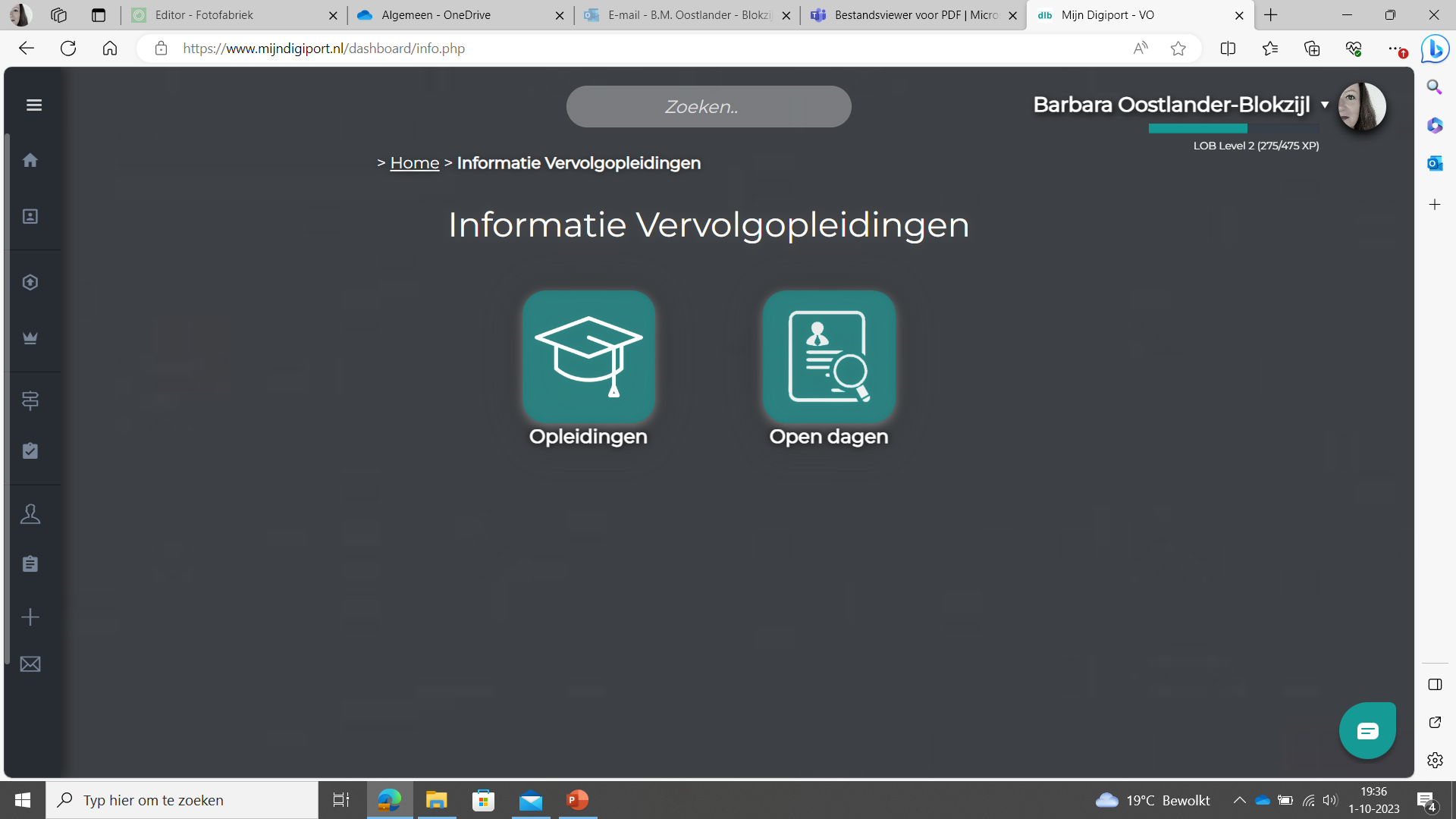 [Speaker Notes: Wat kun je verder vinden in Droomloopbaan?]
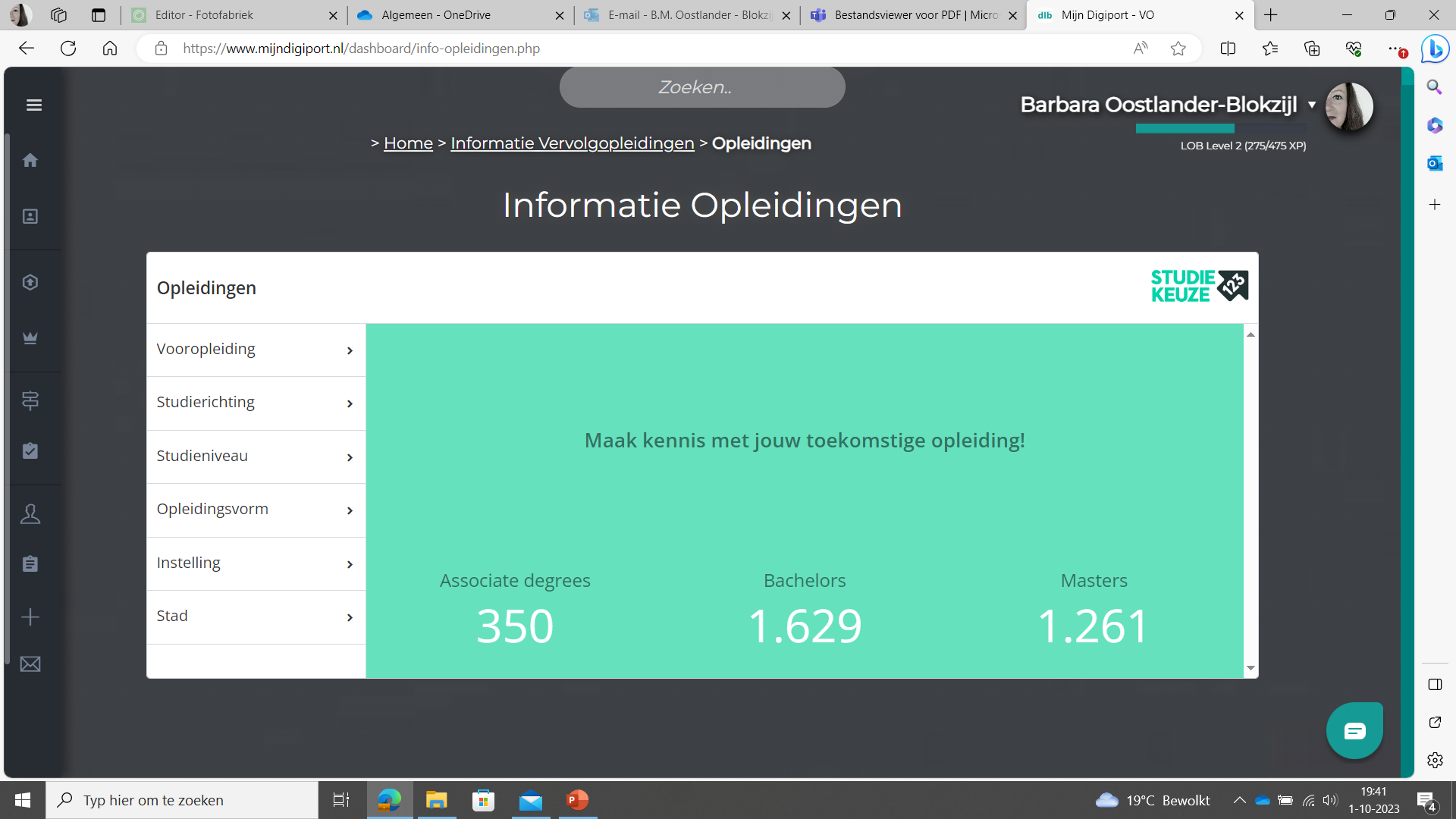 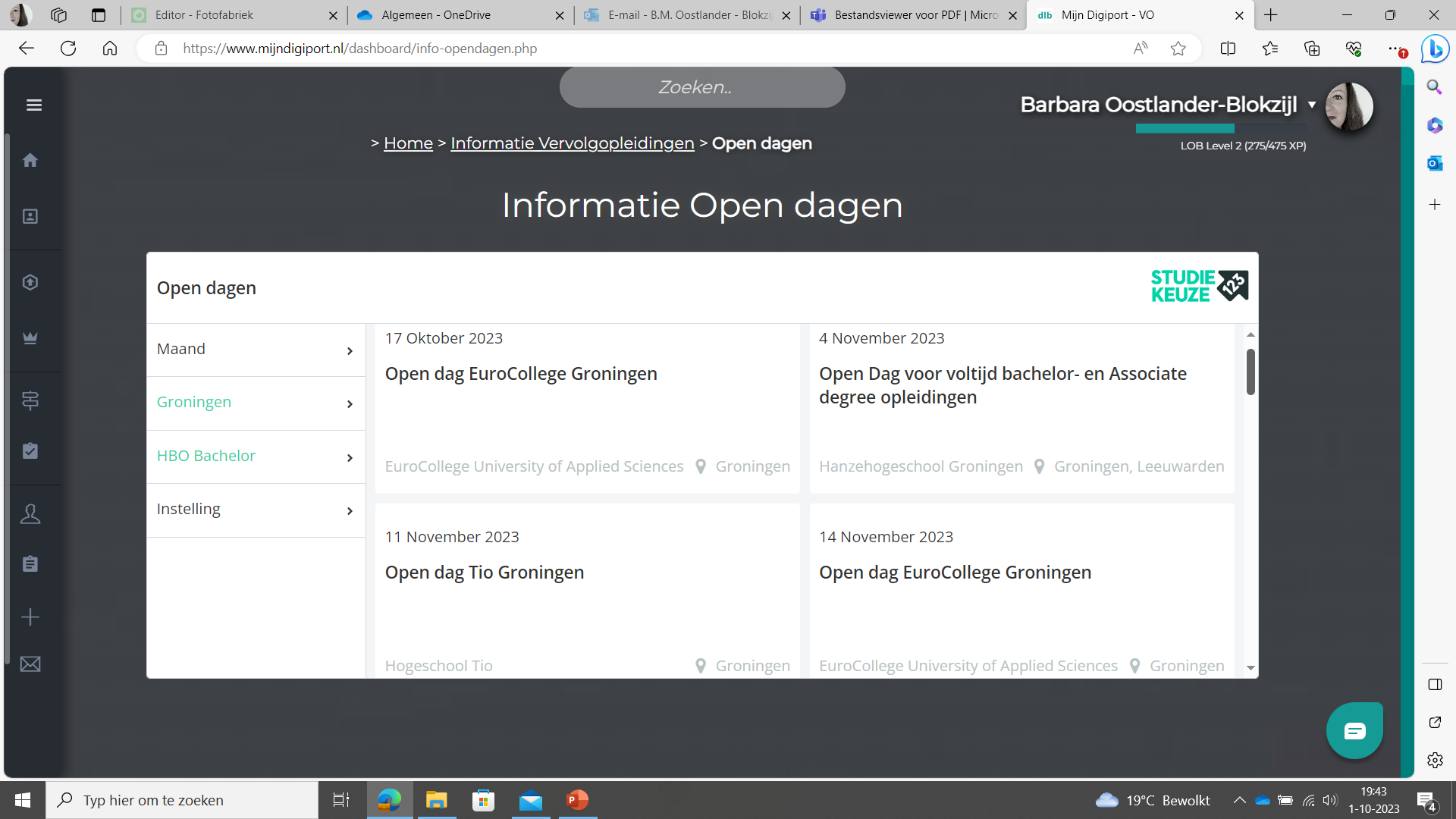 LOB in de Tweede Fase,                         20 en 21 september 2010
Andere handige websites
www.studiekeuze123.nl
www.studiekeuzekind.nl
www.duo.nl.
www.studeermeteenplan.nl
www.carriëretijger.nl
Volgsysteem
de mentor kan uitsluitend de vorderingen van de eigen leerlingen volgen

bevoegd om mee te kijken:
	beheerder, decaan
[Speaker Notes: De mentor houdt bij wat er gedaan is.]
De ouders
uw taak = de B van LOB

dit betekent  begeleiden

d.w.z.:  uw kind helpen bij het doorlopen
van zijn LOB-proces.
[Speaker Notes: Als ouder heeft u bij LOB net zo goed een taak. 
- U kunt uw zoon of dochter vertellen wat u de hele dag doet
- Hoe u aan uw keuze voor werk bent gekomen
- Bekijk eventueel de uitslagen van DeDecaan.net]
Registreren als ouder
Ga naar Droomloopbaan en klik op inloggen
Scroll naar beneden naar ouder & verzorger en klik op registreren
Vul alle gegevens in (naam, e-mailadres)
De eenmalige code die tot slot nodig is, staat in het account van uw zoon/dochter bij instellingen - privacy
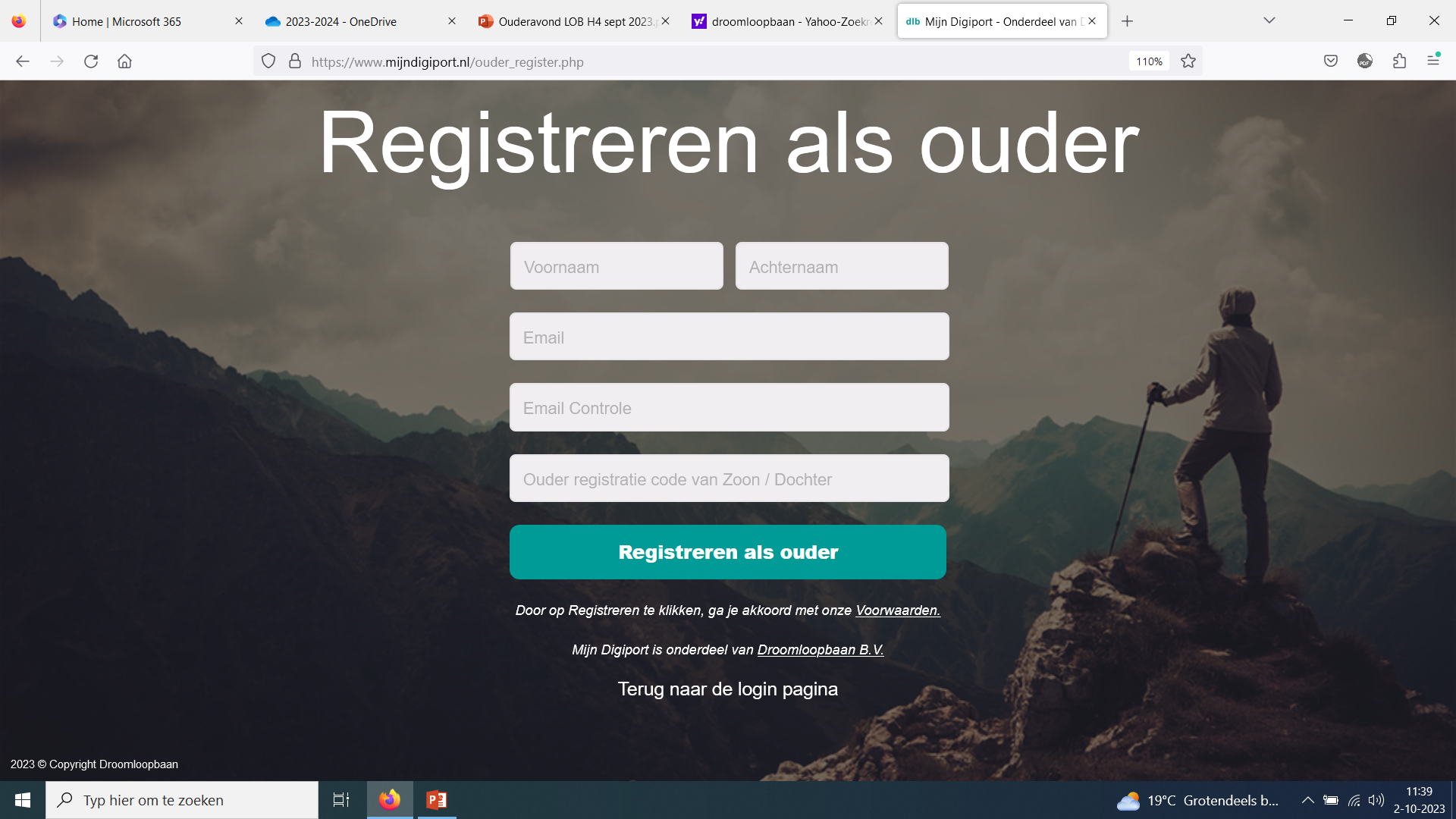 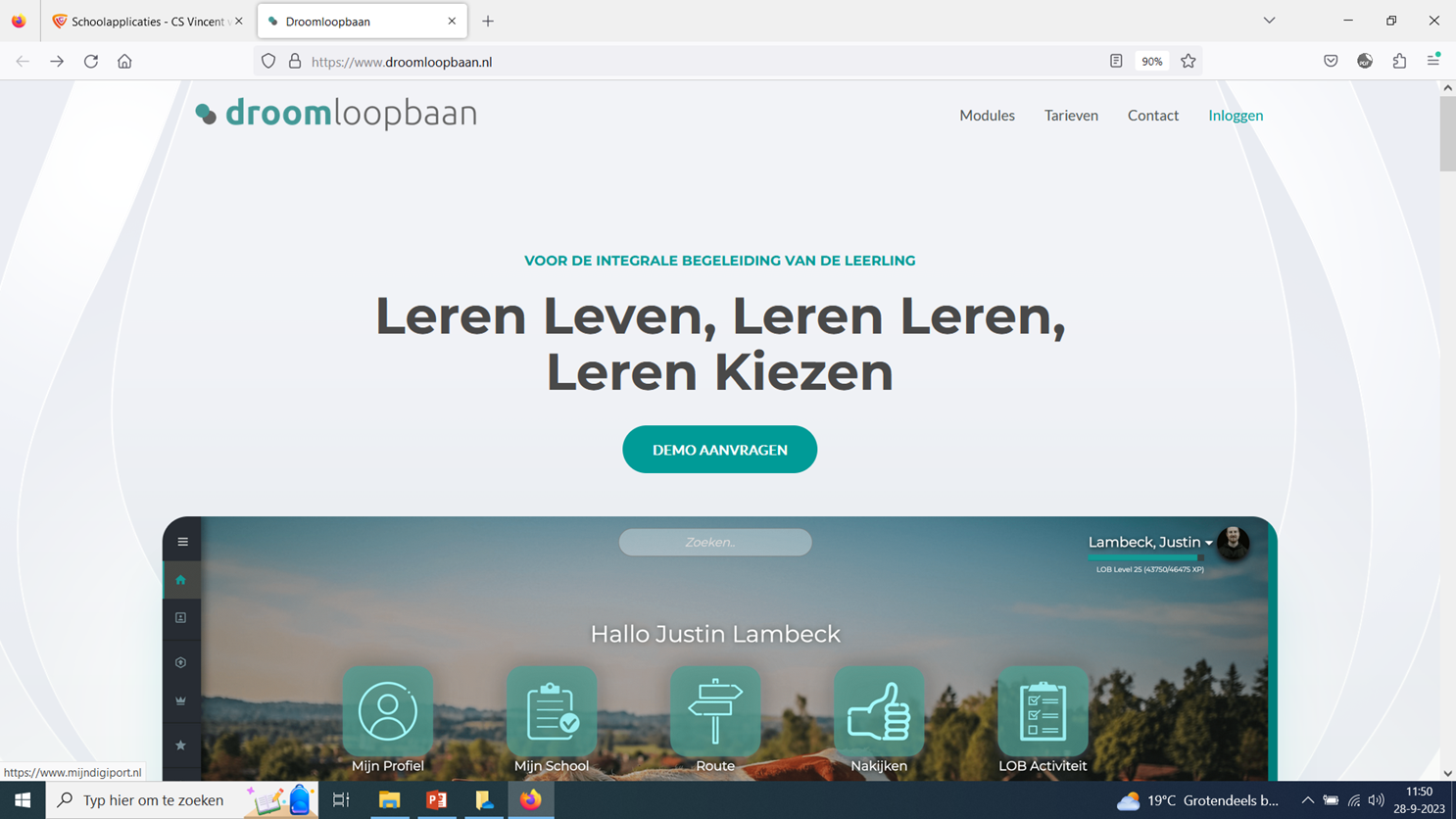 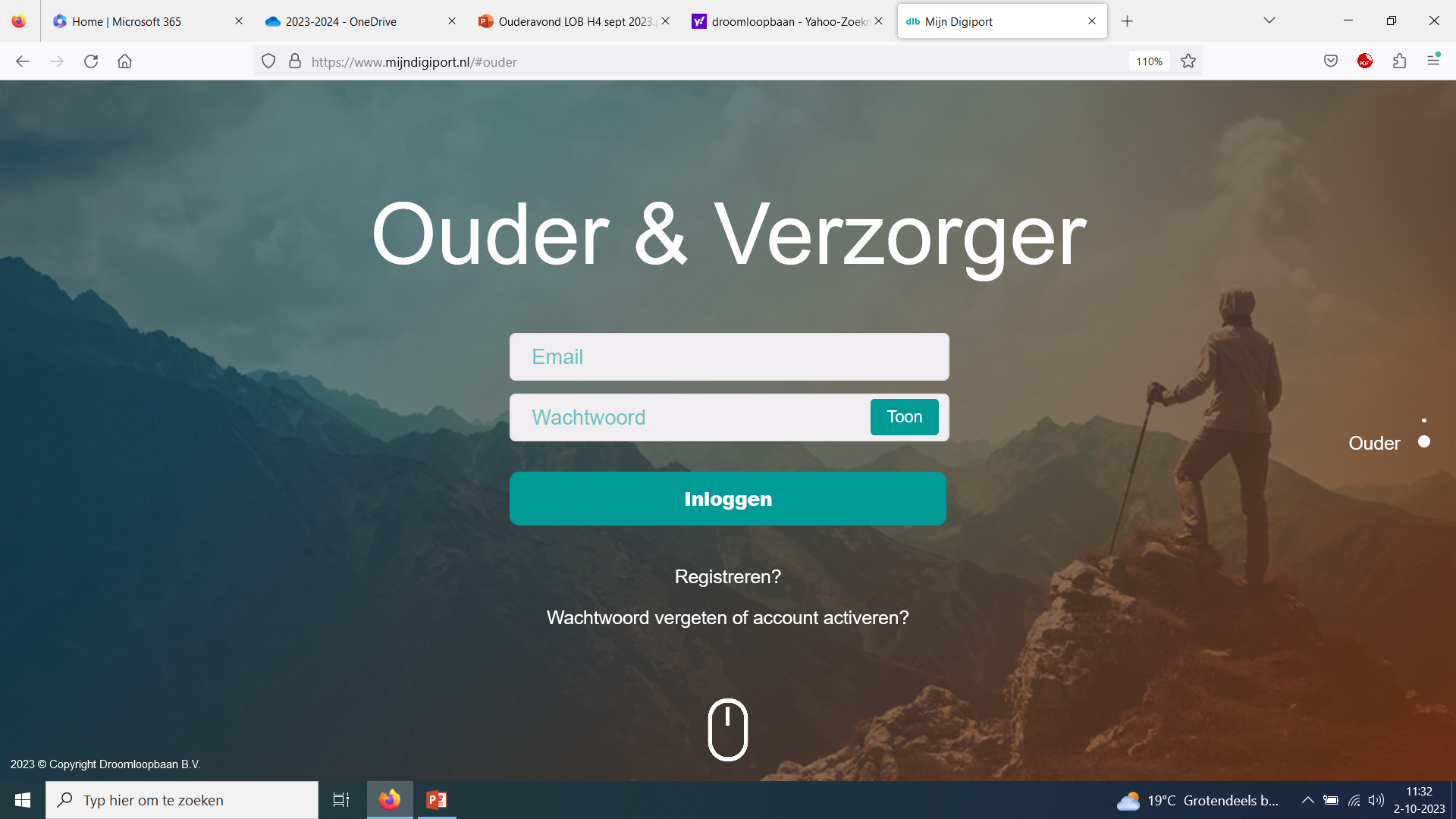 LOB in de Tweede Fase,                         20 en 21 september 2010
[Speaker Notes: Hoe kan een ouder een account aanmaken en inloggen?
Wanneer een leerling zich registreert bij Droomloopbaan en de leerling vult tevens het mailadres in van een van de 
ouders, krijgt u als ouder een email met daarin de vraag om een account aan te maken. U kunt vervolgens zelf een 
wachtwoord kiezen.
Heeft u meerdere kinderen die met Droomloopbaan werken? Dan hoeft u maar 1 account aan 
te maken om de voortgang te zien van uw kinderen.]
DUO (voorheen IBG-Groep)
DUO verwacht  de aanmelding voor de vervolgfase HBO/WO (= de derde fase) 
van de huidige havisten klas 4: 
binnen nu en veertien maanden,

let wel : uiterlijk 1 december 2024
[Speaker Notes: Mijn advies is dus ook: je kunt niet vroeg genoeg beginnen!]
Leer vanhet verledenleef inhet hedenbereid je voor opde toekomst
[Speaker Notes: Wat, tot slot, duidelijk moge zijn, is dat je beter gemotiveerd bent als je weet waar je het voor doet. Uitstel van de keuze, wat wellicht tot gevolg heeft dat er nog even haastig moet worden besloten, is niet iets waar je (en u) in het examenjaar op zit te wachten.]
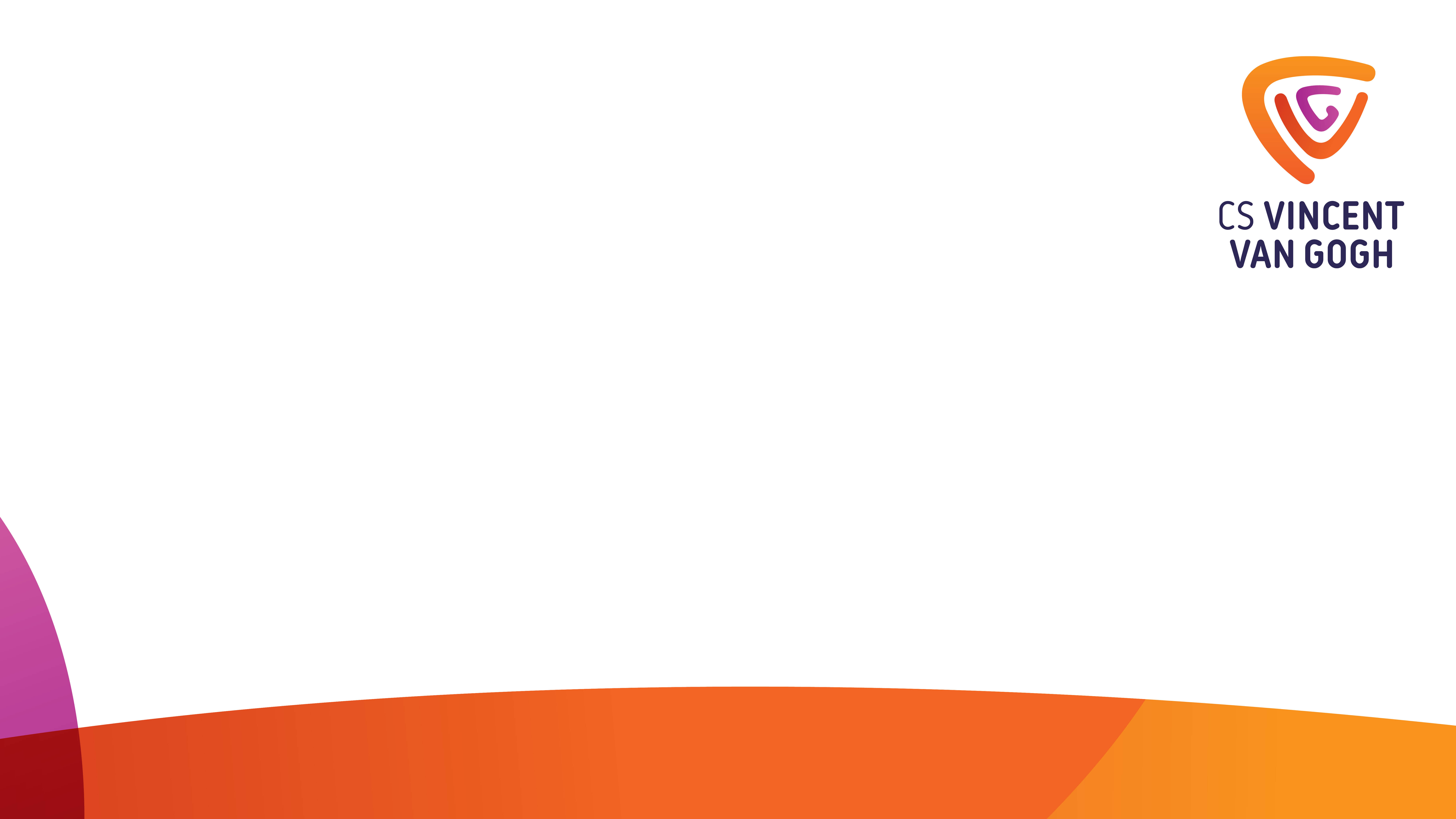 Belangrijke data
SE-week 1			2/11 – 10/11
SE-week 2			16/1 – 24/1
SE-week 3			20/3 – 28/3 
SE-week 4			20/6 – 27/6
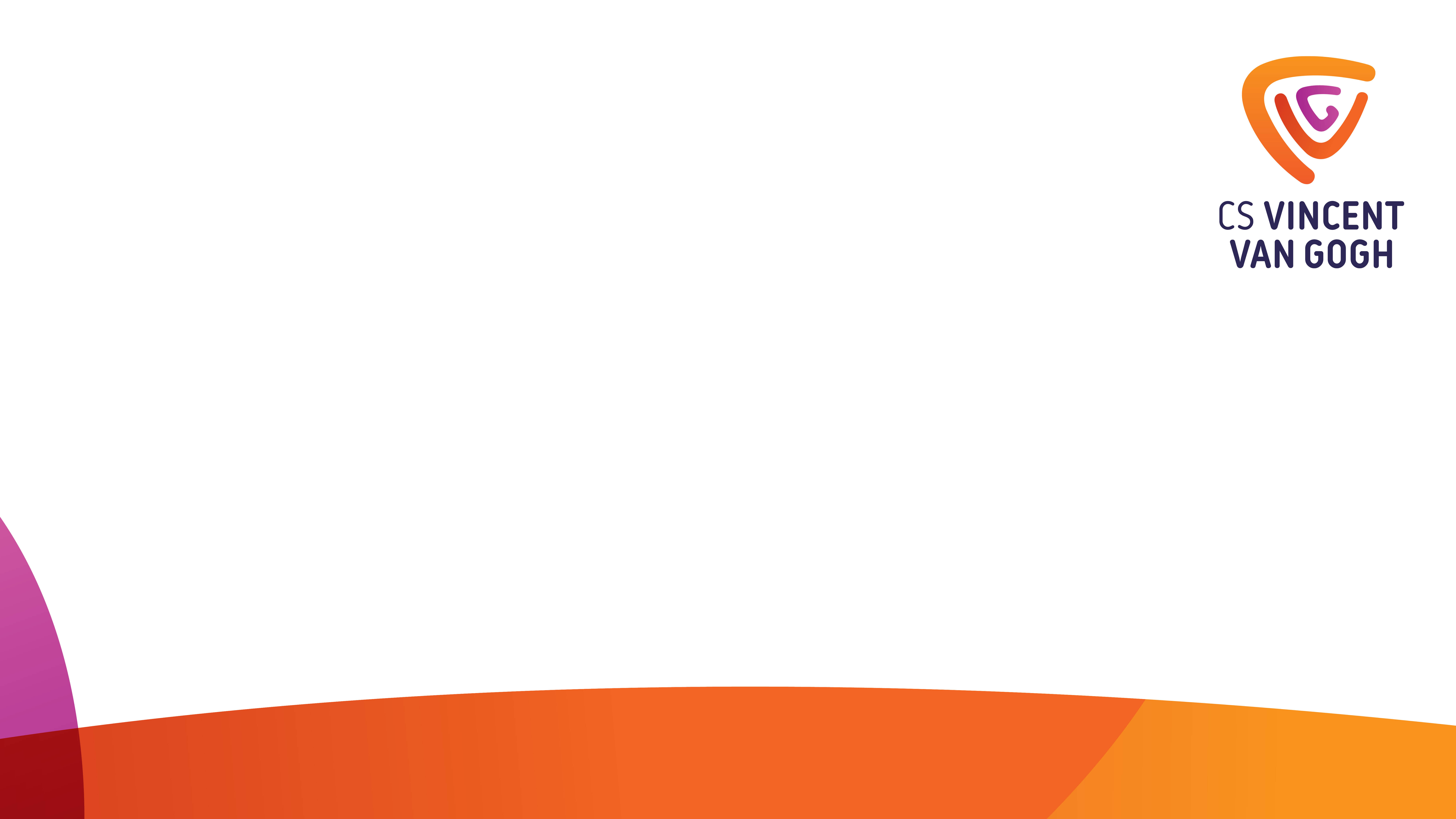 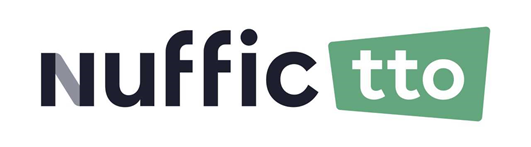 TTO
Meer informatie bij coördinatoren TTO:
	- mevr. Hoebeek
	- dhr. Meek
	- mevr. Njagi
	- tto@csvvg.eu

Let op: Exam IGCSE 8 mei
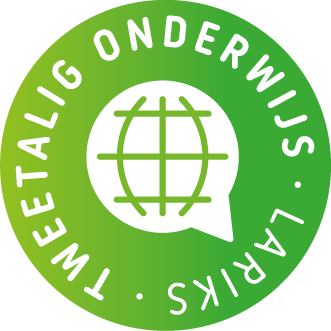 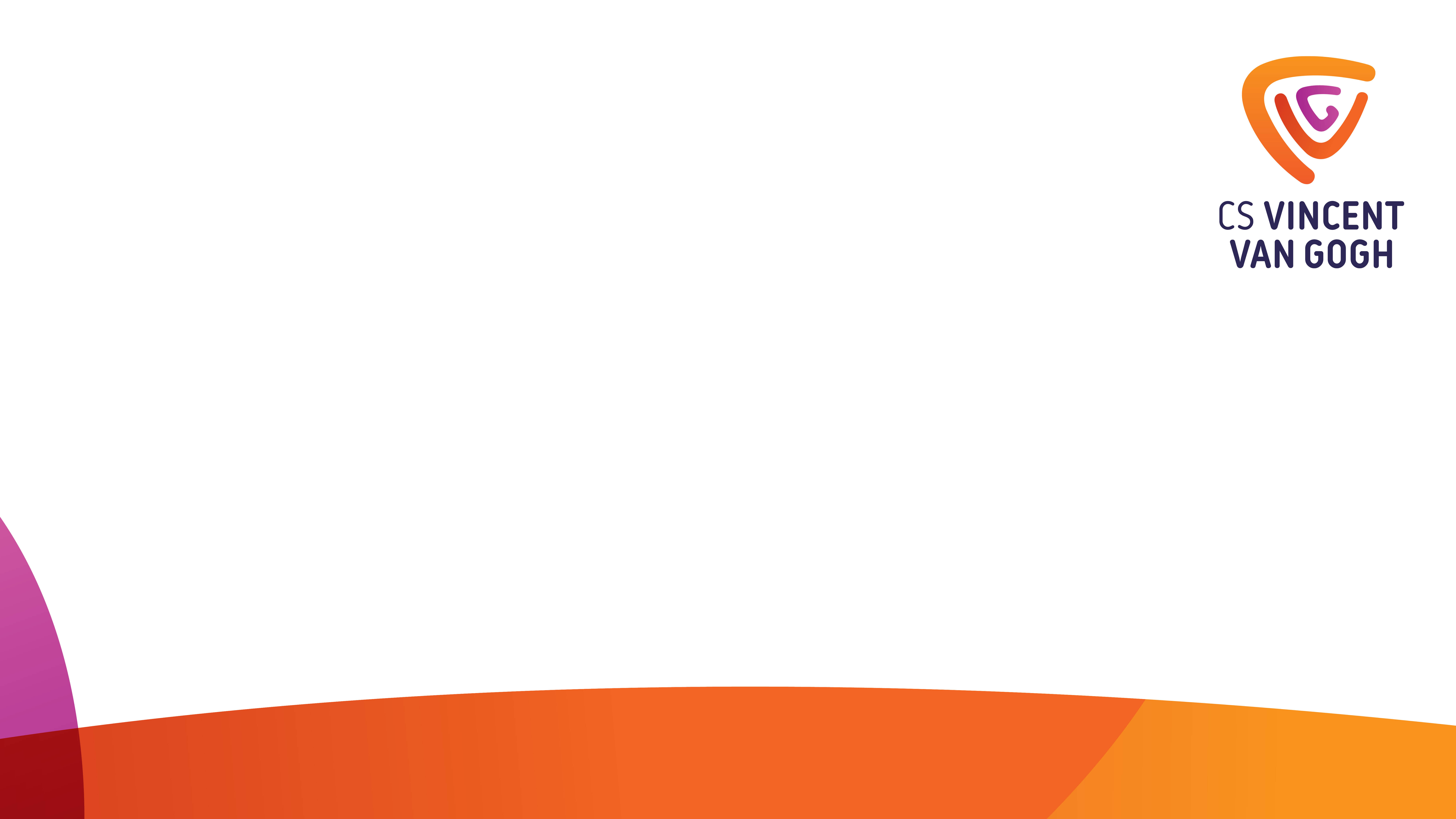 Contact
Mentor 
Website voor documenten (downloads & protocollen)
Somtoday voor cijfers en absentie
Zeefdruk

Belangstelling voor de ouderraad?Informatie via mevrouw G. Hemmes-Brandtner (brgy@csvvg.eu)

Vragen n.a.v. presentatie: m.lutke@csvvg.eu
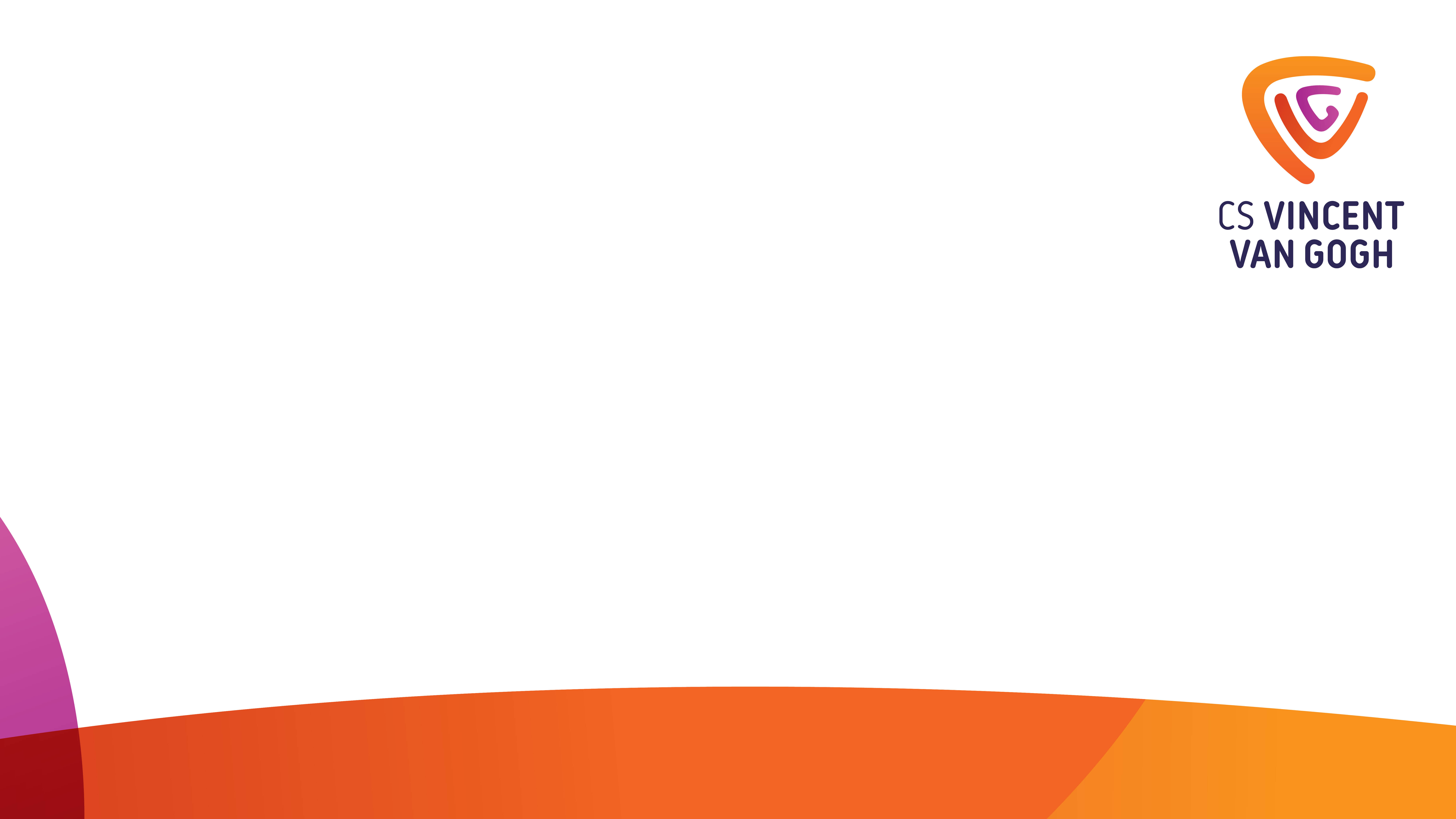 Lokaalindeling sessie 1
Dhr. Feenstra				Lokaal 0.02

Mevr. Koers				Lokaal 0.04

Dhr. Belgraver				Lokaal 0.07

Mevr. Van den Akker-Helder	Lokaal 1.02

Mevr. Dijkstra-Overzet		Lokaal 1.03

Mevr. Schoonbeek			Lokaal 1.05
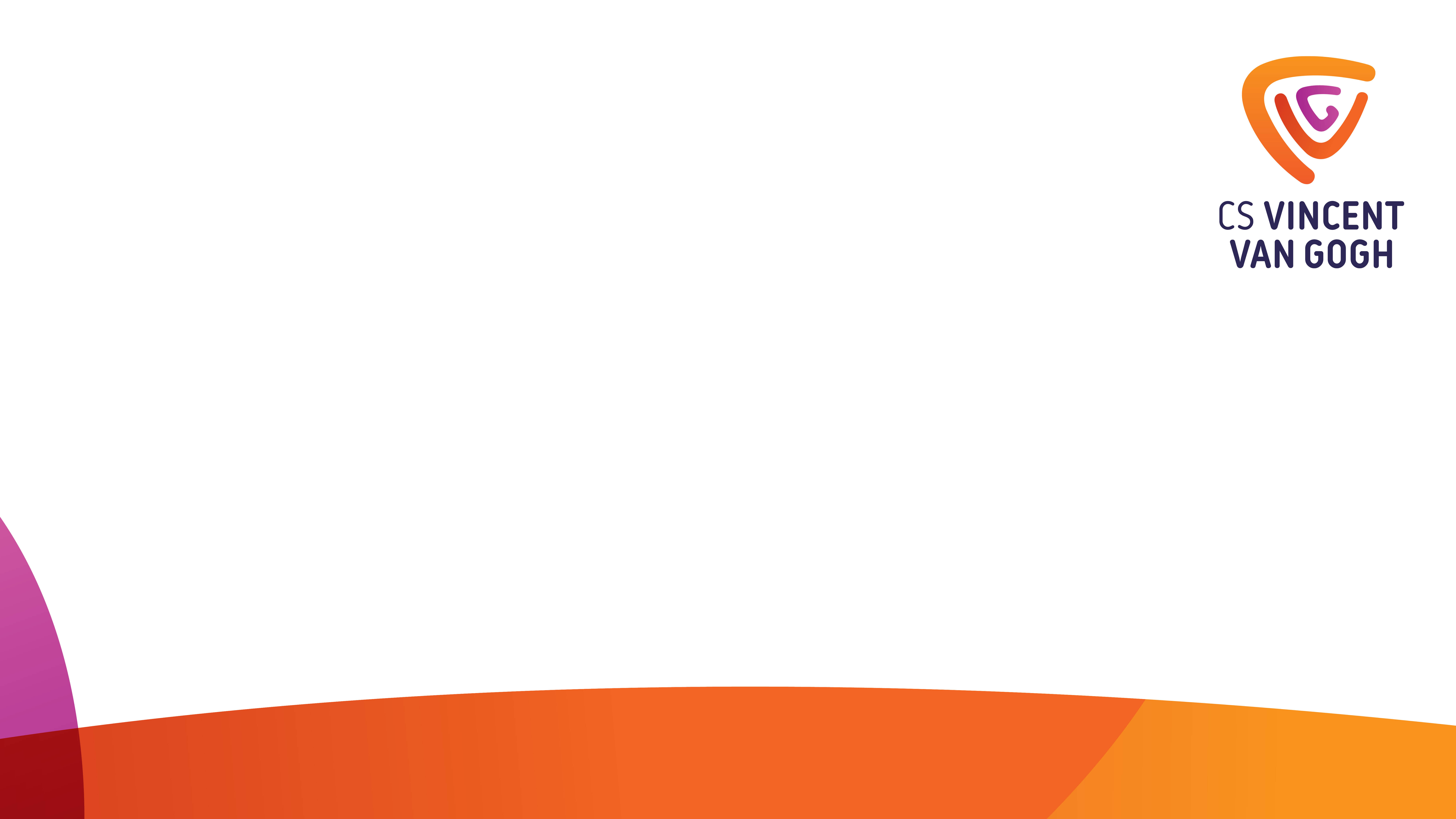 Lokaalindeling sessie 2
Mevr. Locht-Kwakman		Lokaal 0.02

Mevr. Kippers-van Lint		Lokaal 2.02

Mevr. van Zwol				Lokaal 2.09

Mevr. Blank				Lokaal 2.07

Mevr. Njagi-Bakker			Lokaal 2.16